ОПЫТ РАБОТЫ ПО НРАВСТВЕННОМУ ВОСПИТАНИЮ ДЕТЕЙ СТАРШЕГО ДОШКОЛЬНОГО ВОЗРАСТА
Подготовила:
Воспитатель первой квалификационной категории
Шуперт В.Н.
Нравственное воспитание
Цели нравственного воспитания дошкольников можно сформулировать следующим образом - формирование определенного набора нравственных качеств, а именно:
- гуманности;
- трудолюбия;
- патриотизма;
- гражданственности;
- коллективизма.
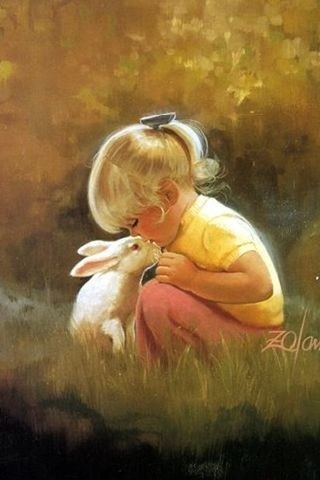 Механизм нравственного становления личности:
Знания и представления + Мотивы + Чувства и отношения + Навыки и привычки + Поступки и поведение = Нравственное качество.
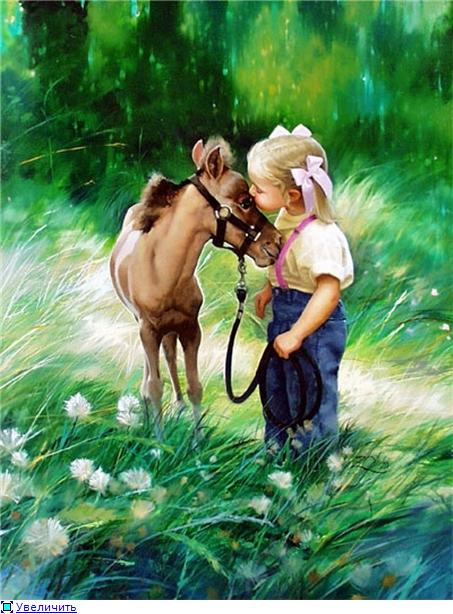 Задачи нравственного воспитания:
- формирование представлений, нравственных чувств, нравственных привычек и норм, практики поведения.
- воспитание гуманных чувств и отношений, коллективизма, дружеских взаимоотношений, культуры поведения, дисциплинированности, трудолюбия, патриотизма, толерантного отношения к людям разных национальностей.
1.Чтение и рассматривание художественной литературы, энциклопедий.
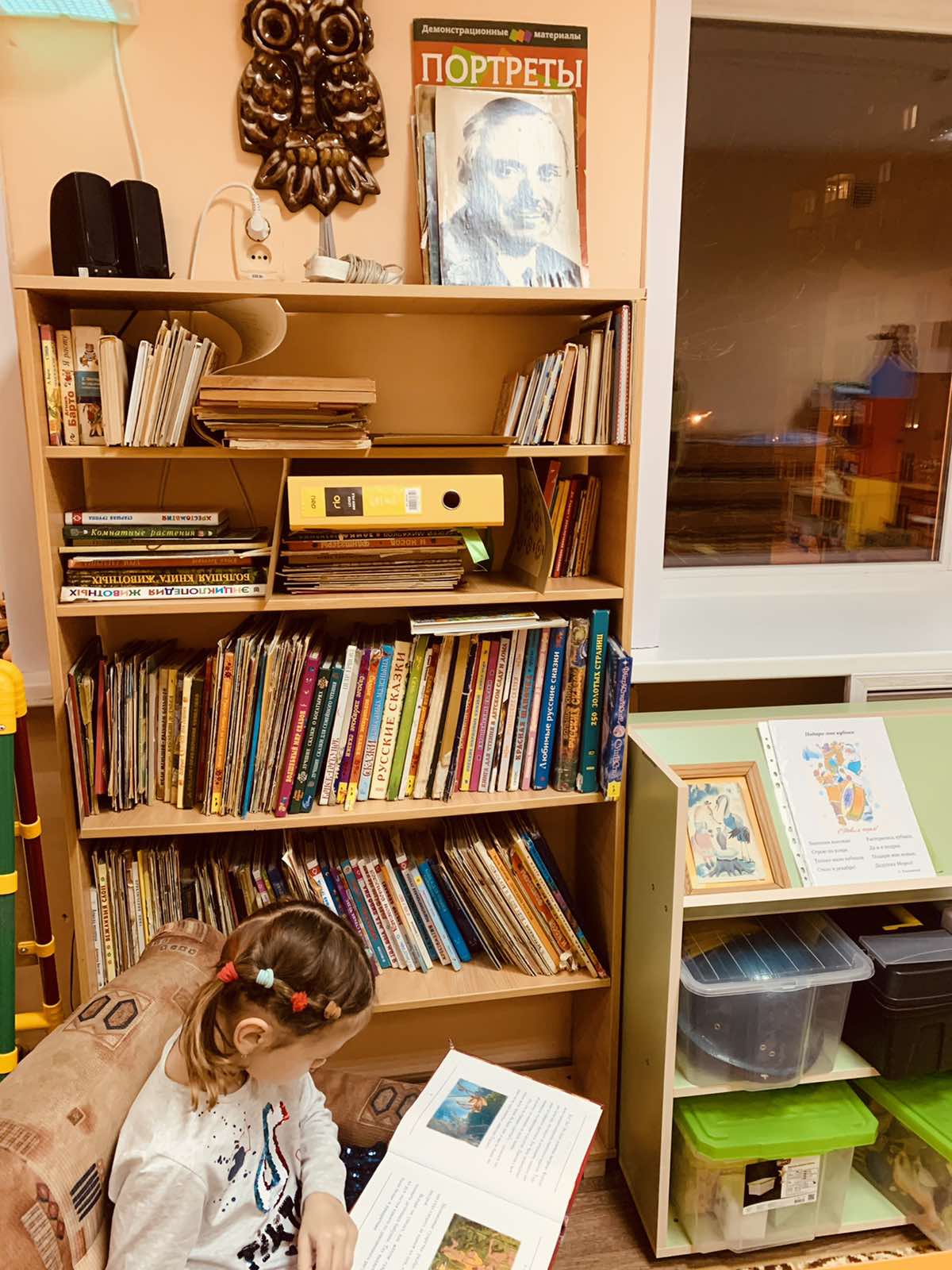 2.Проведение дидактических, словесных, сюжетно-ролевых игр с детьми.
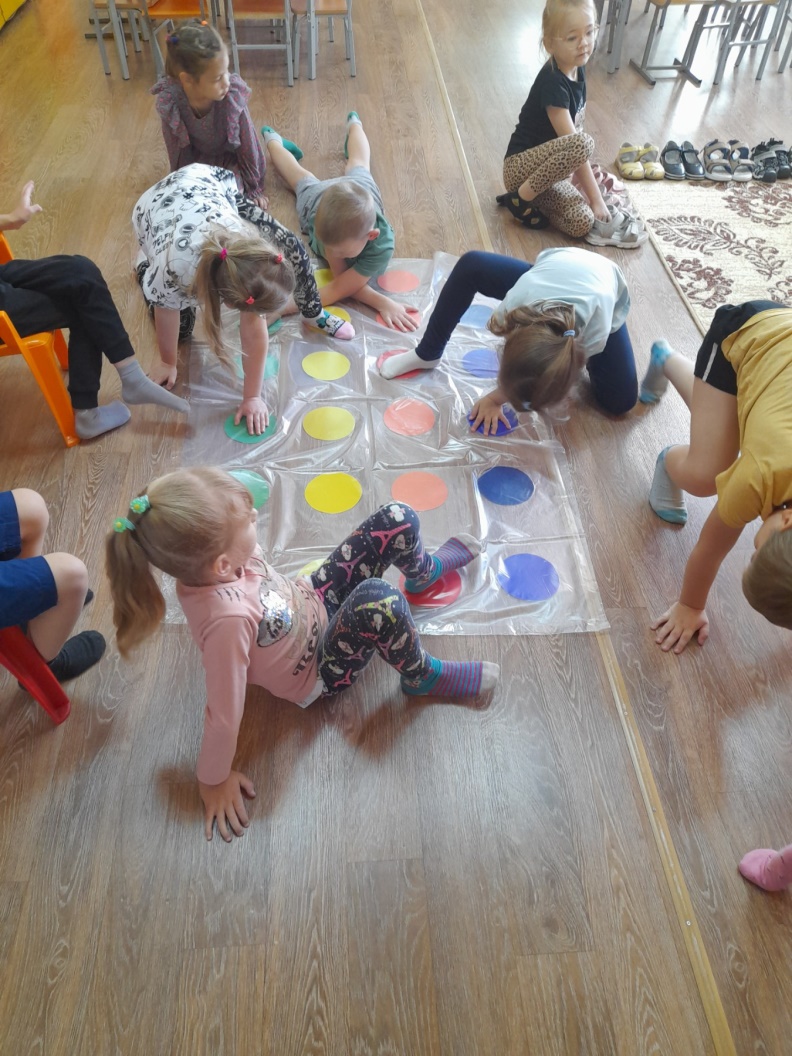 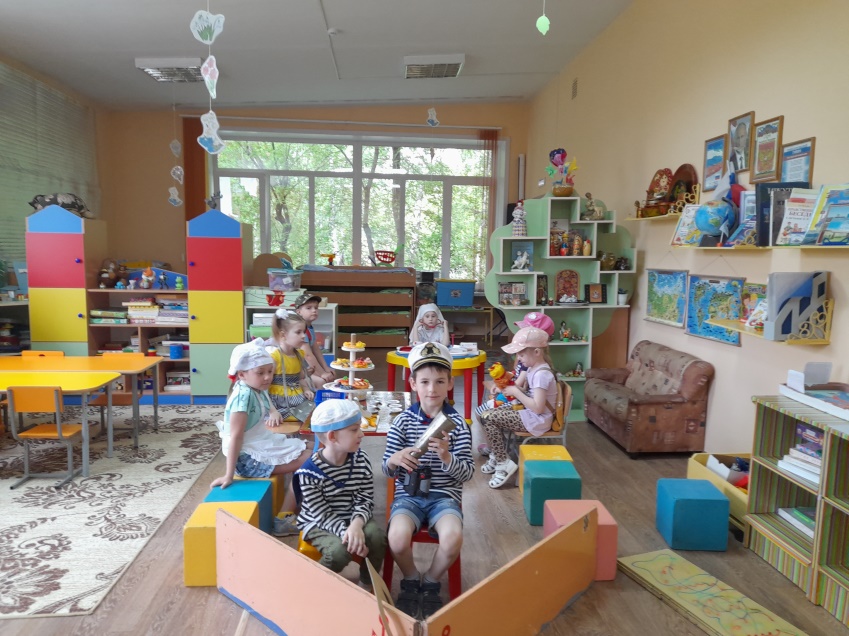 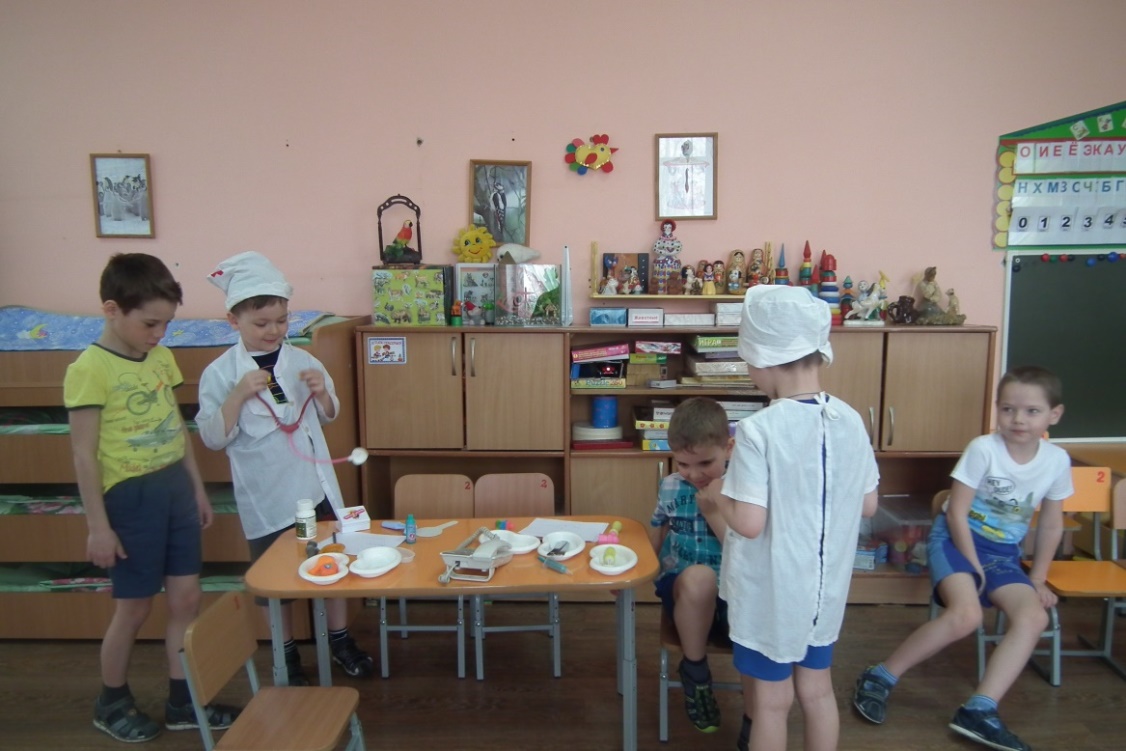 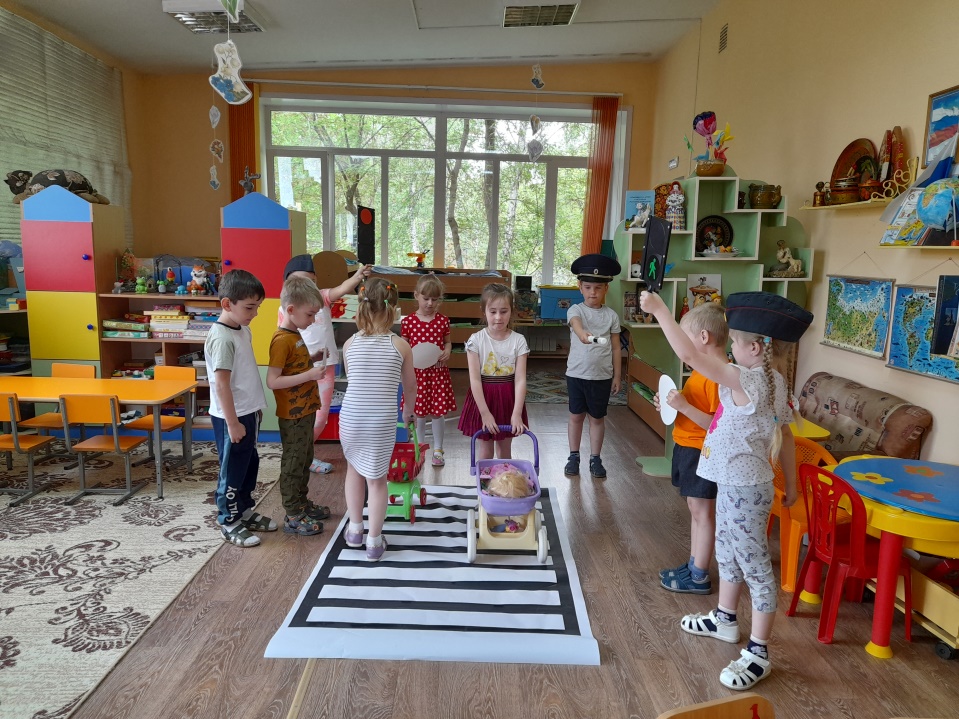 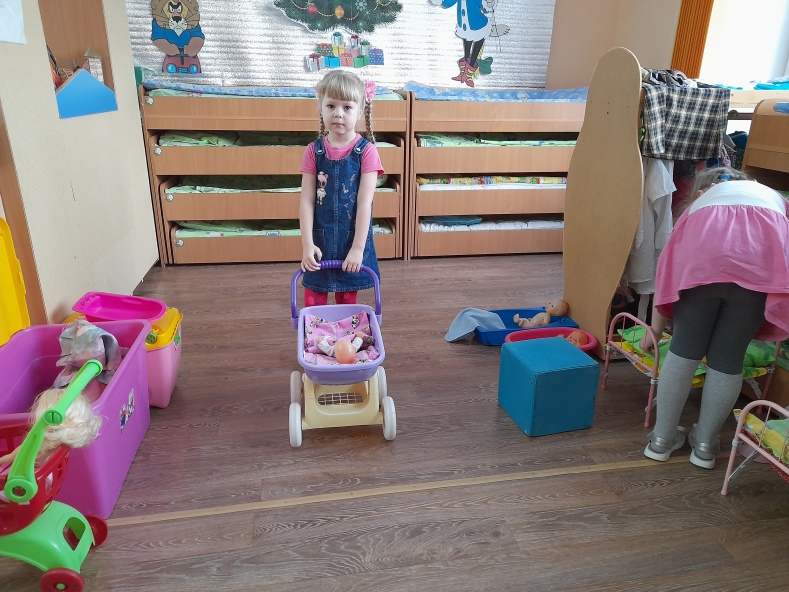 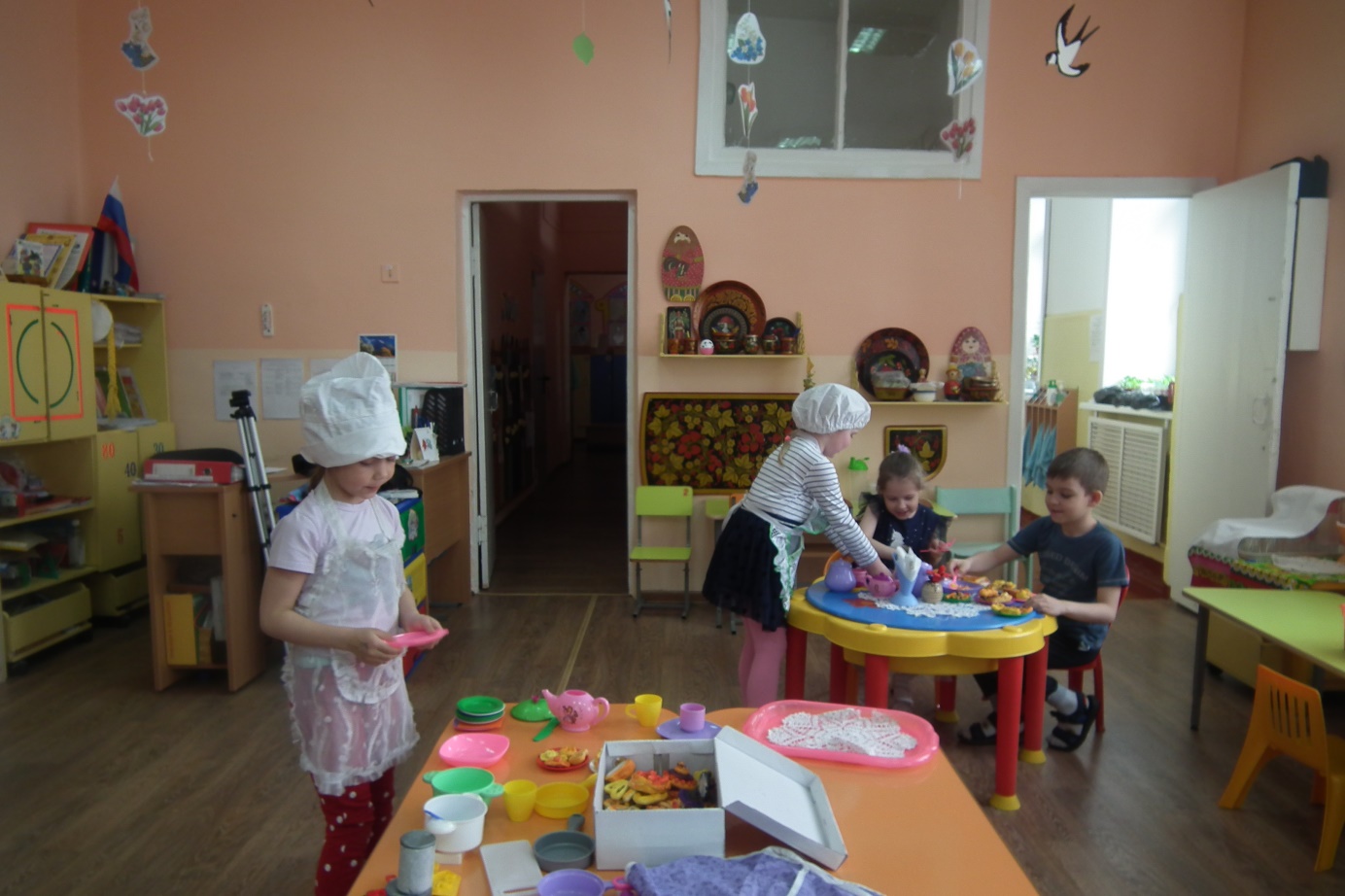 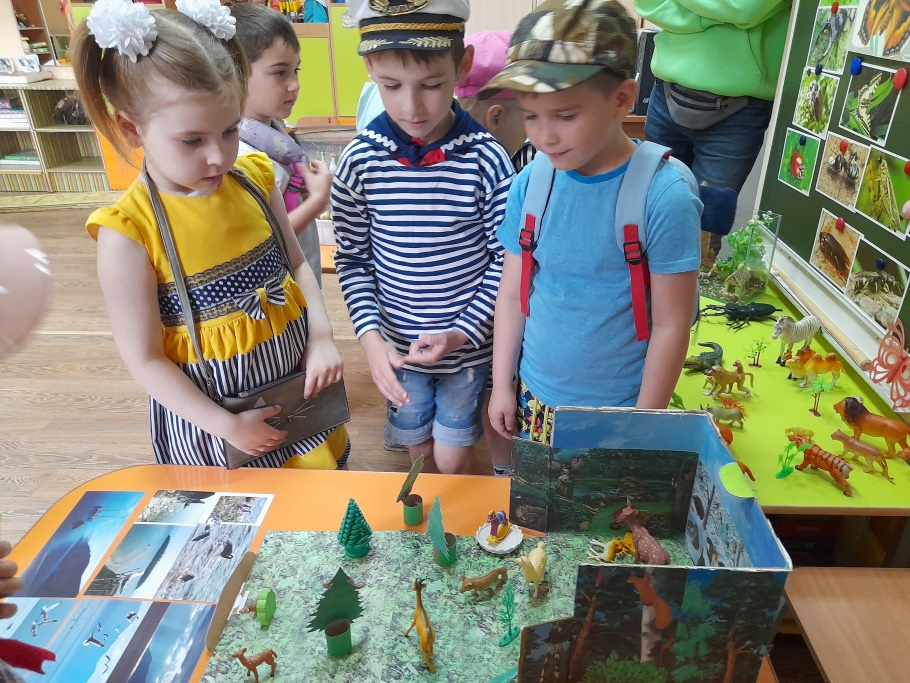 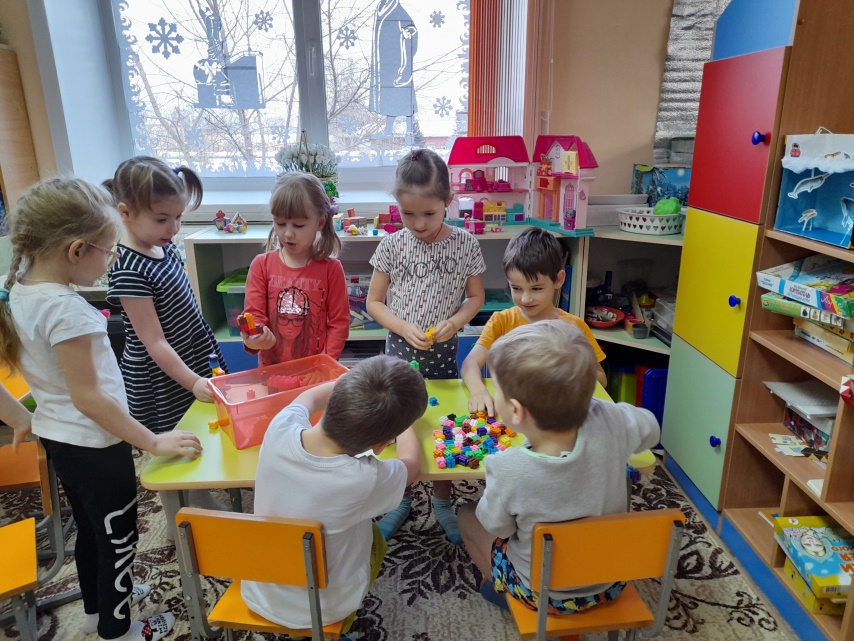 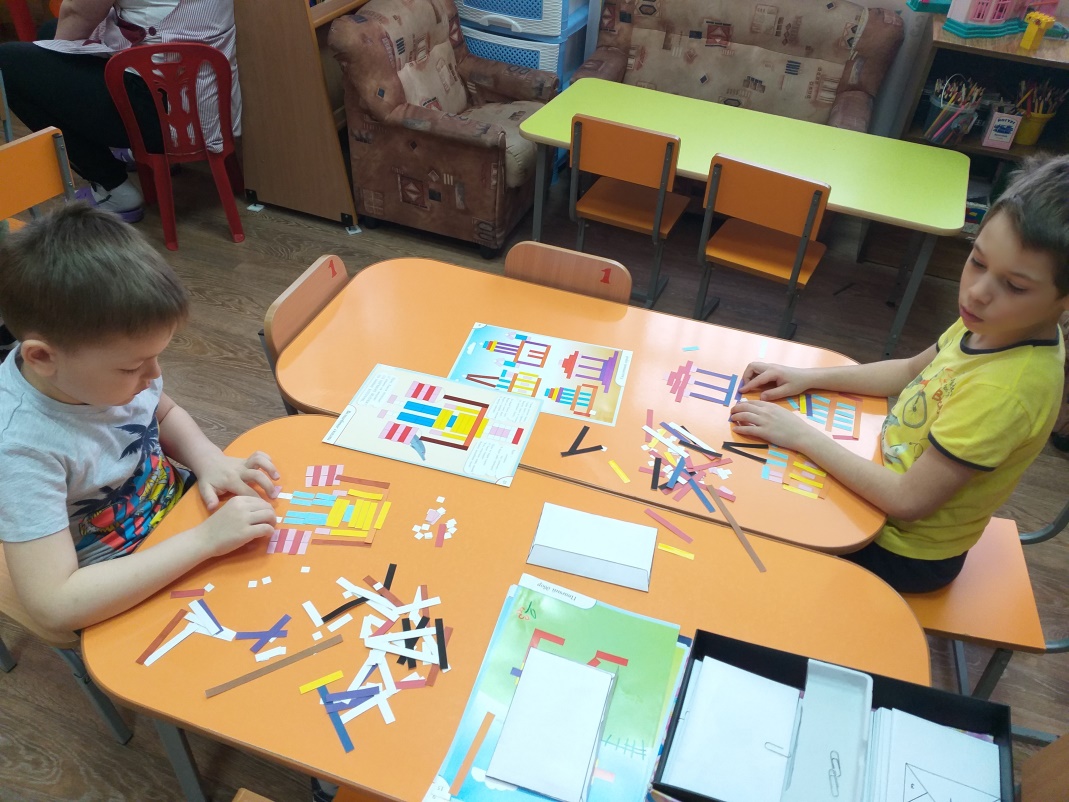 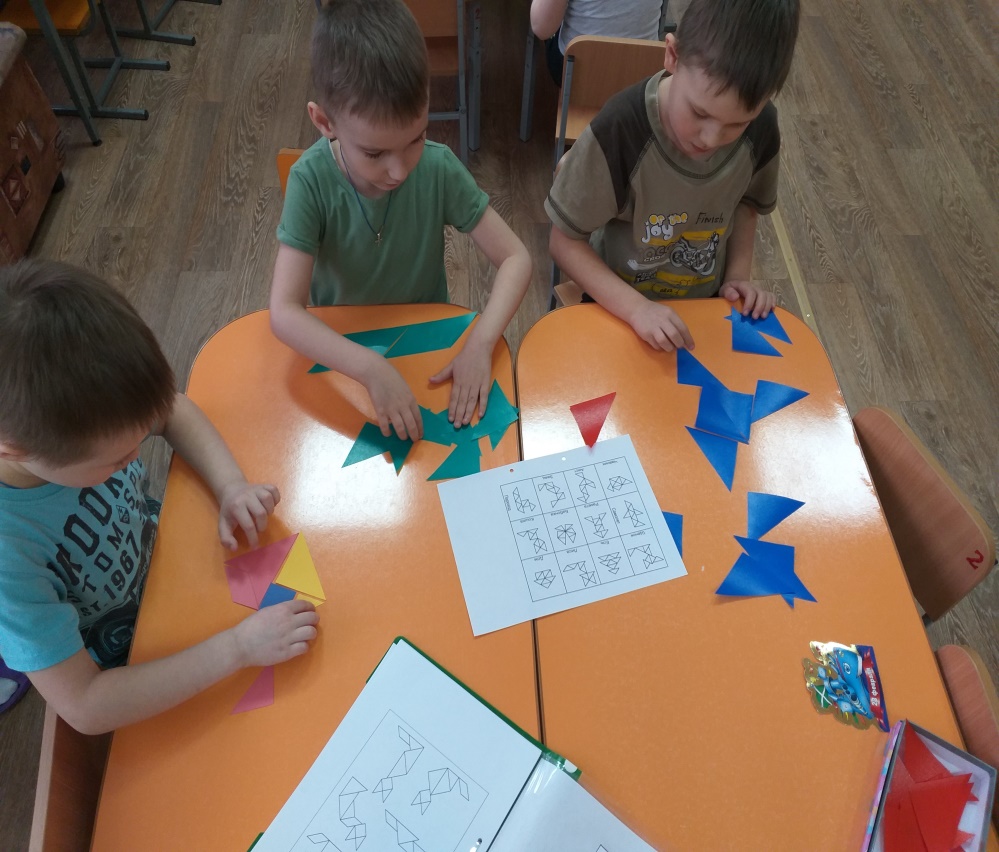 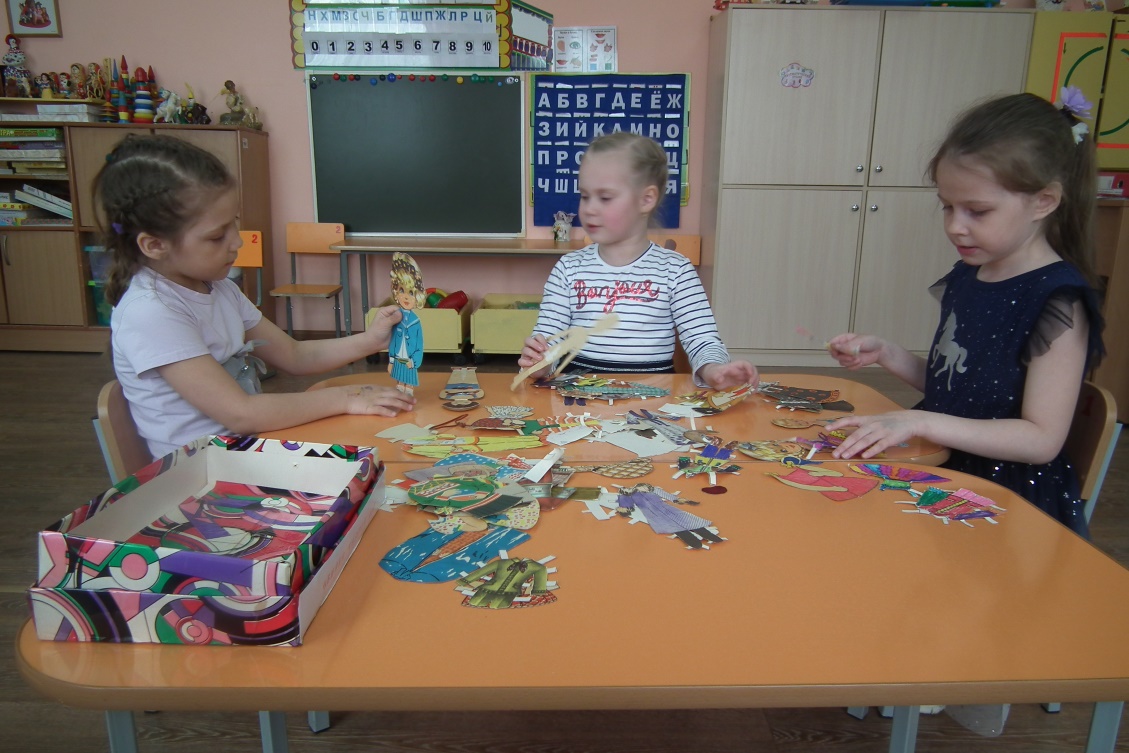 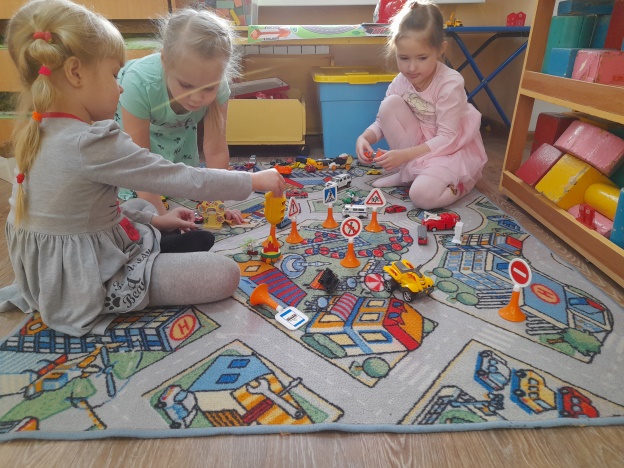 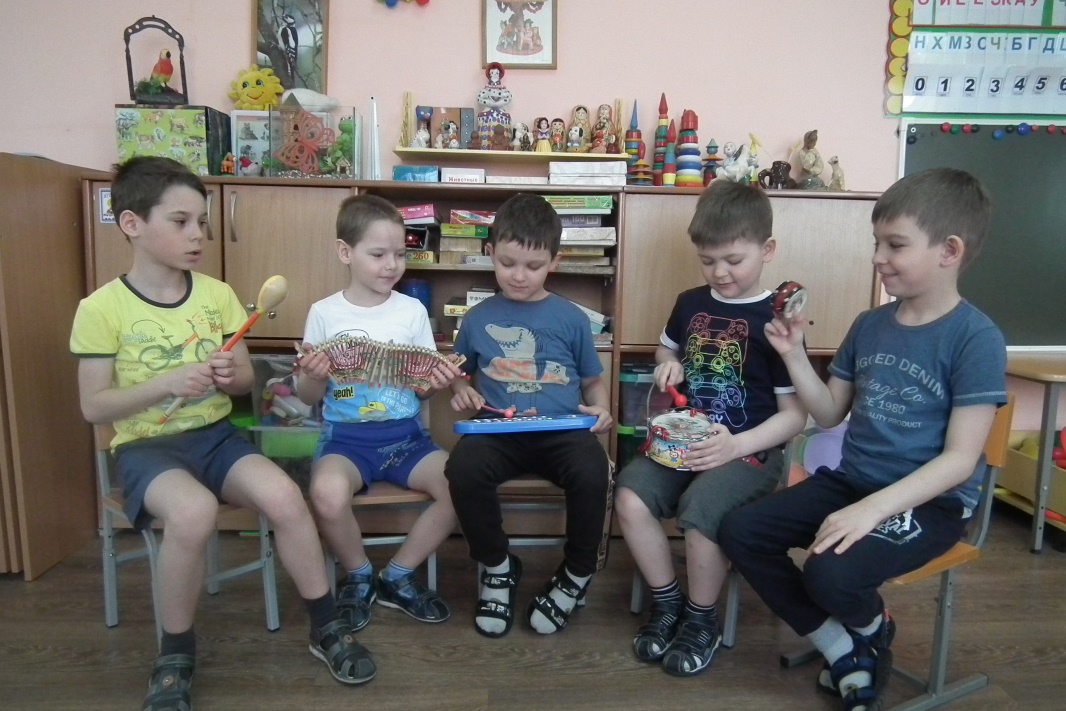 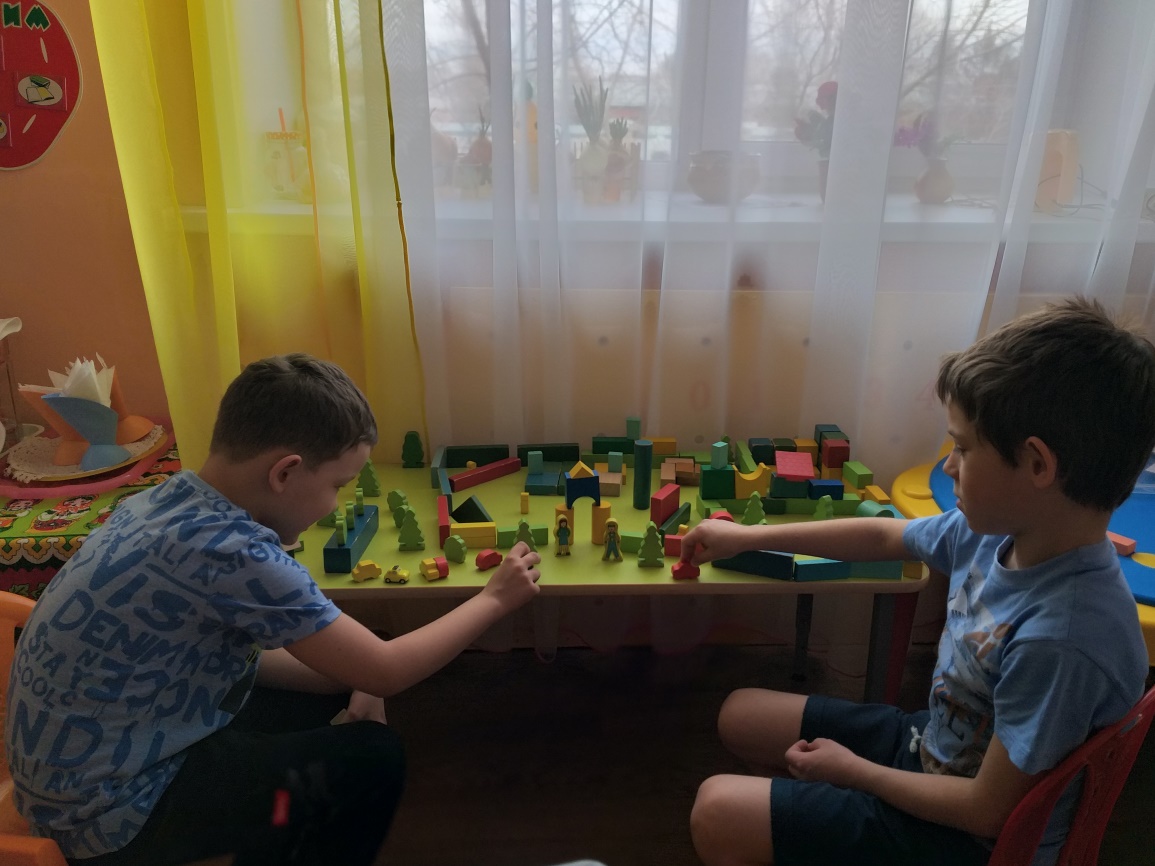 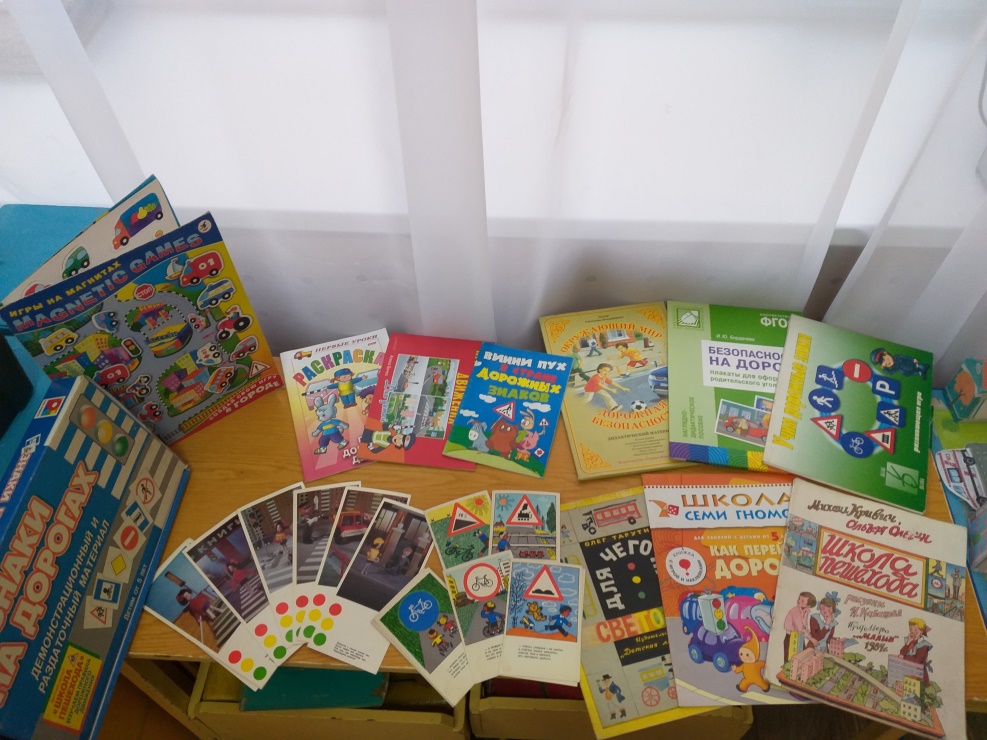 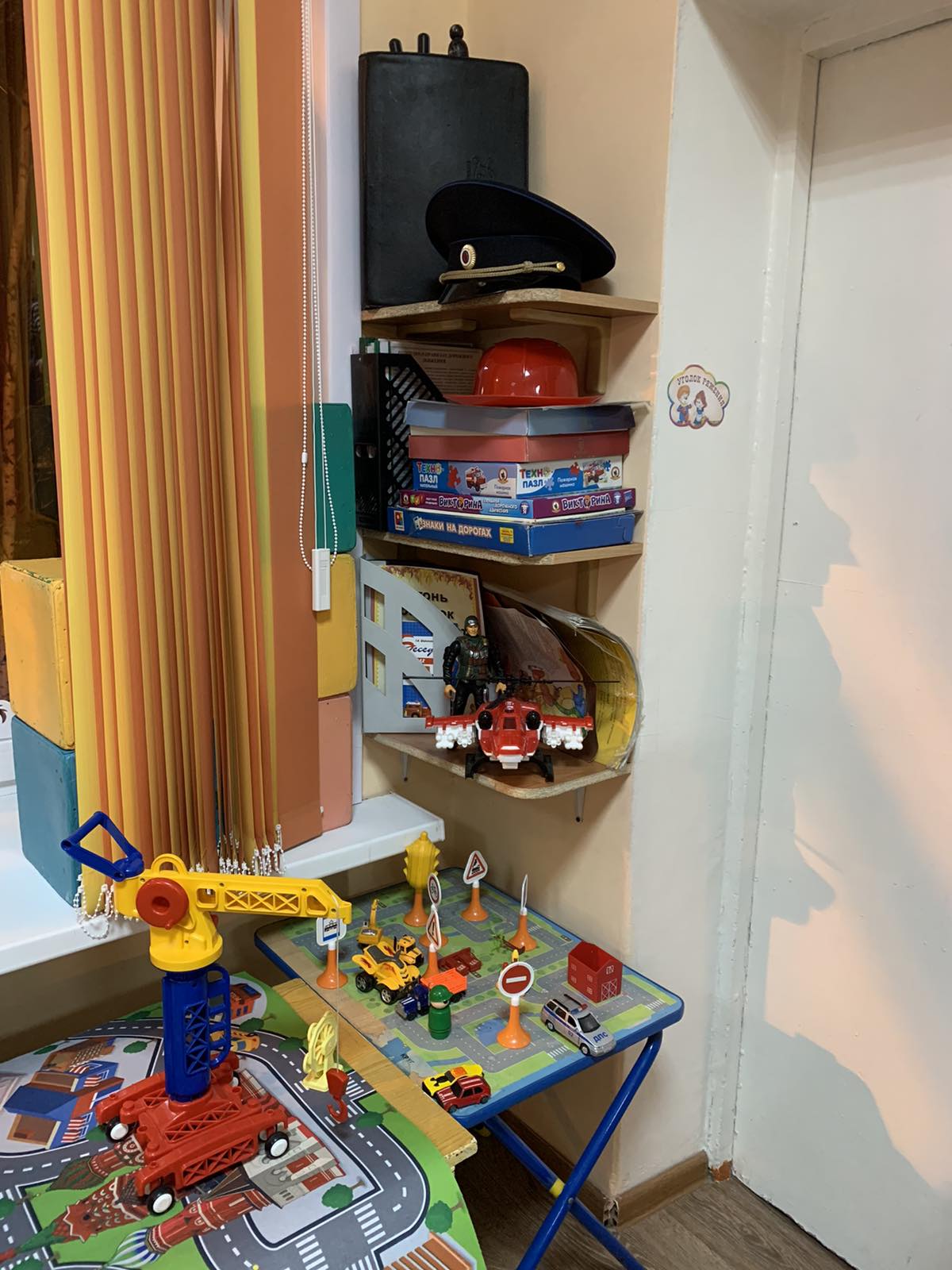 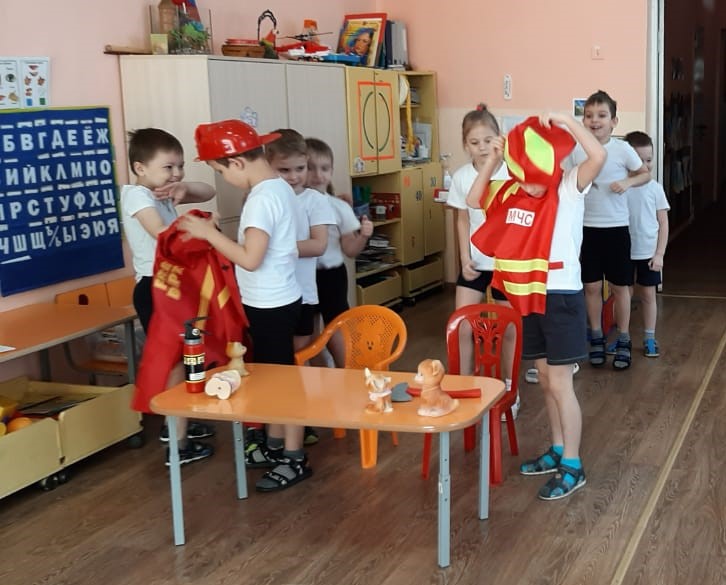 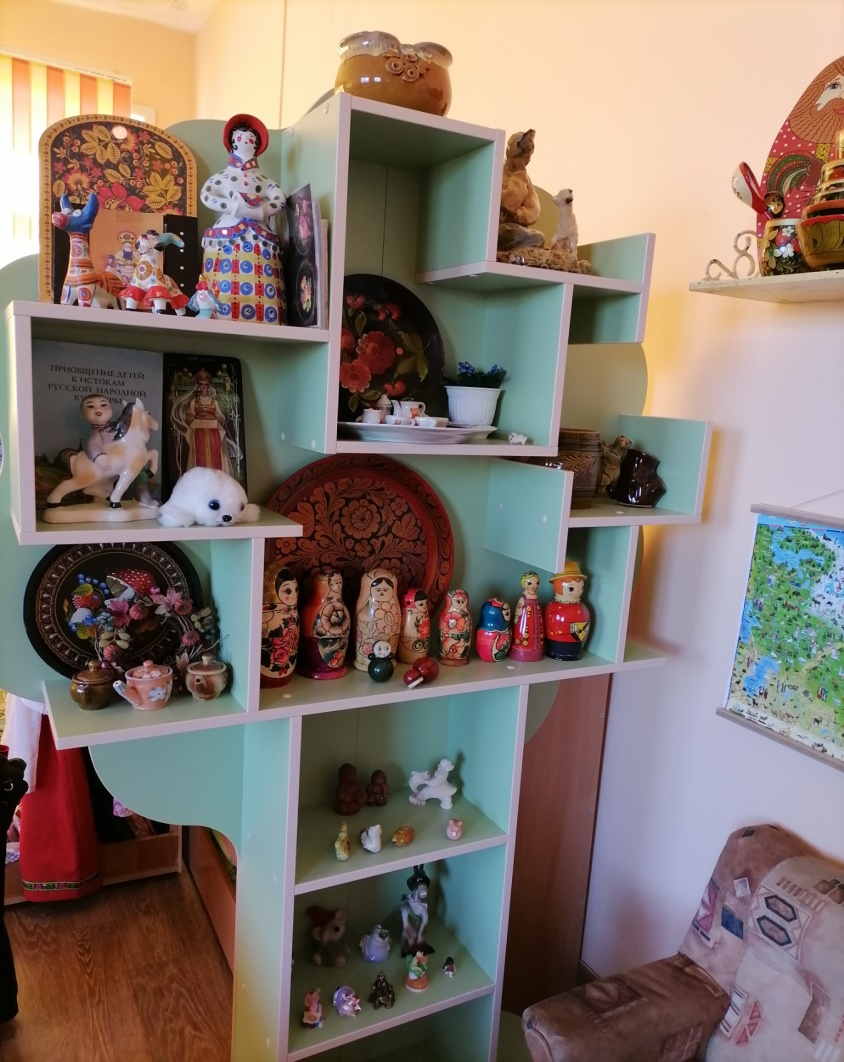 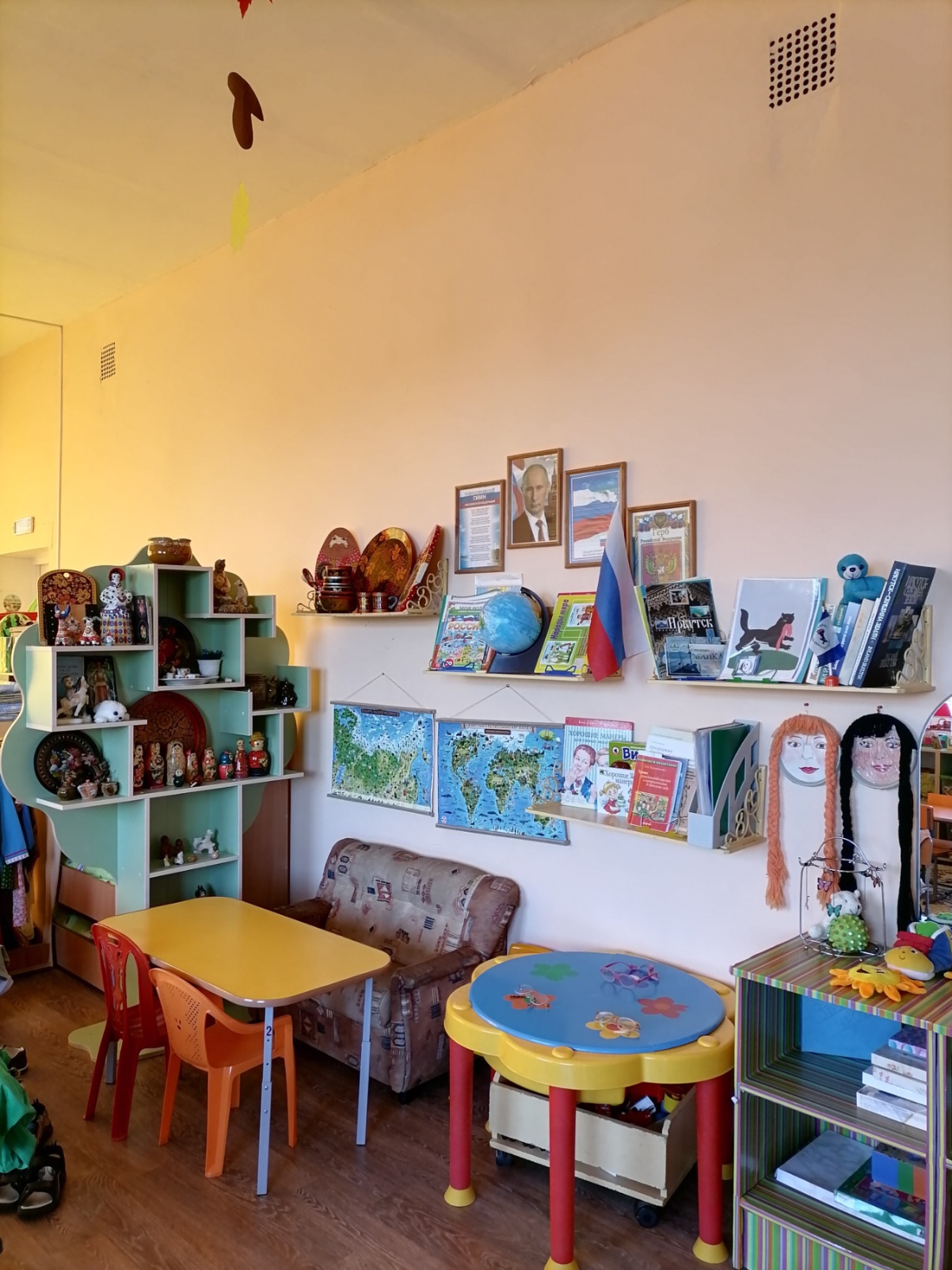 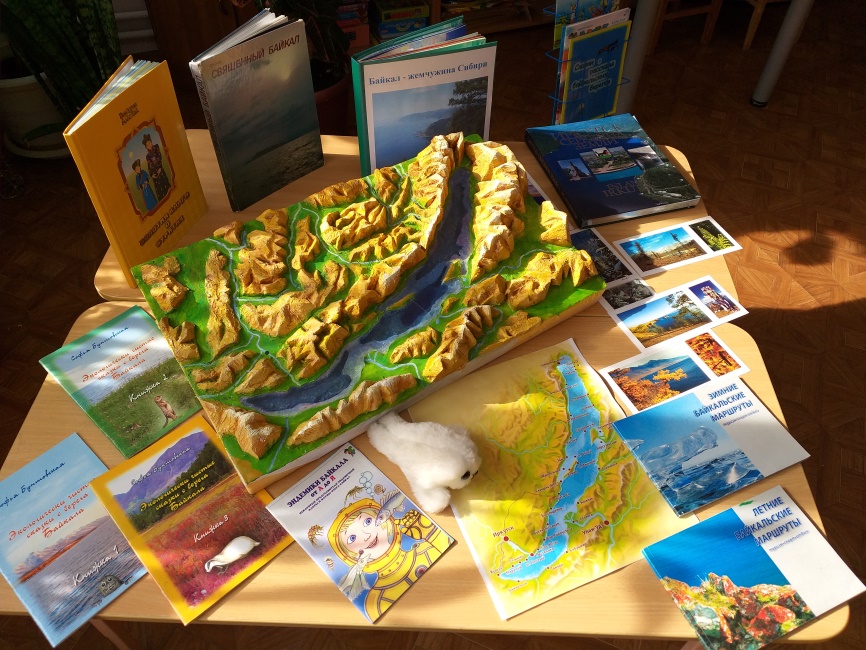 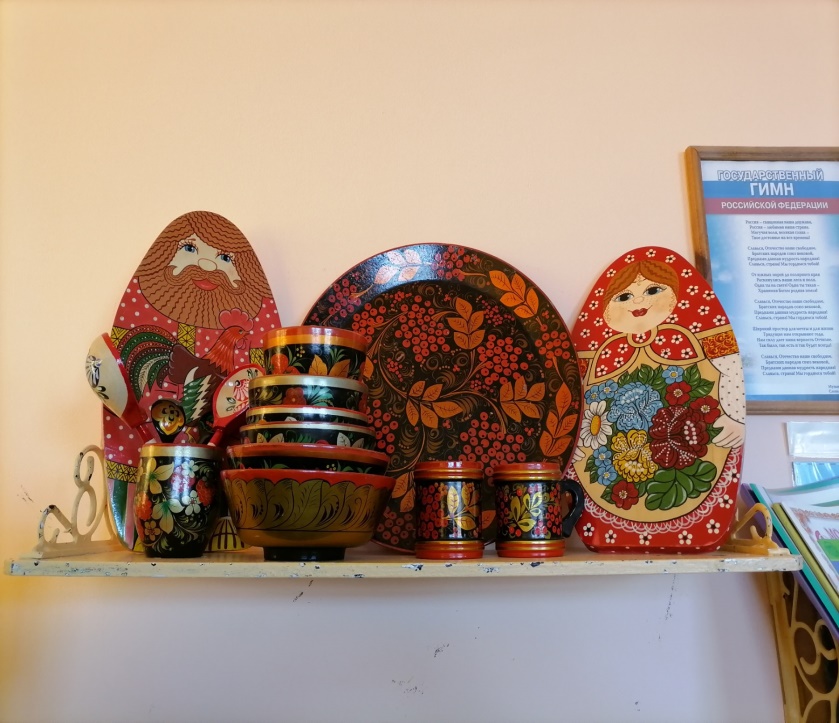 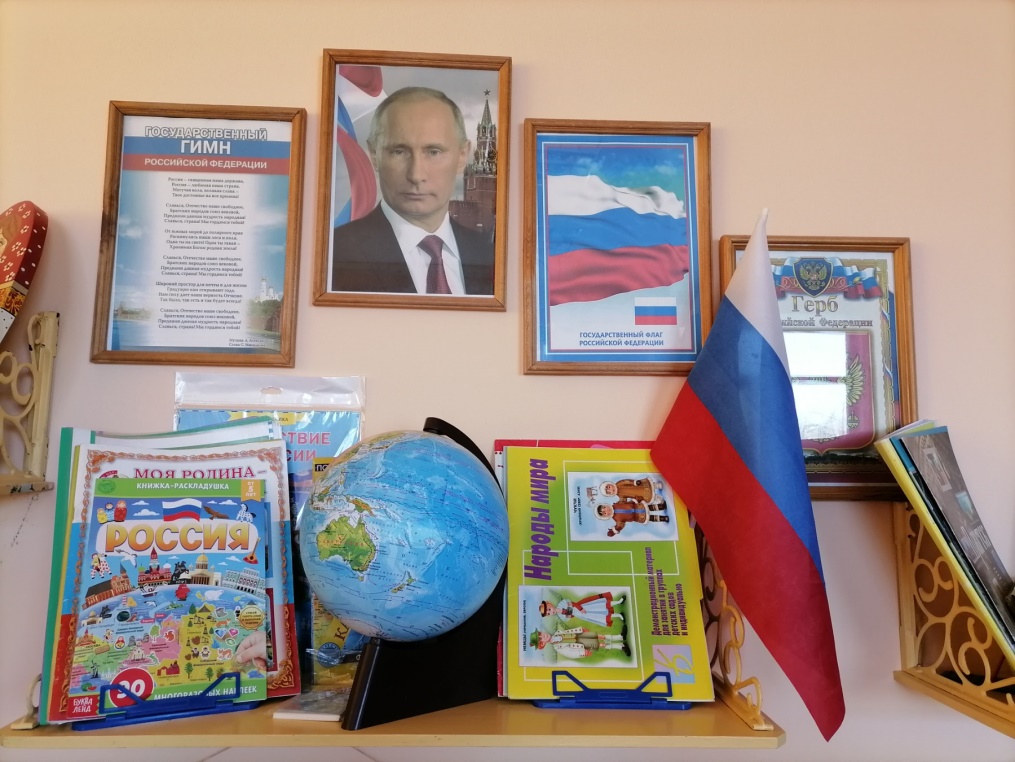 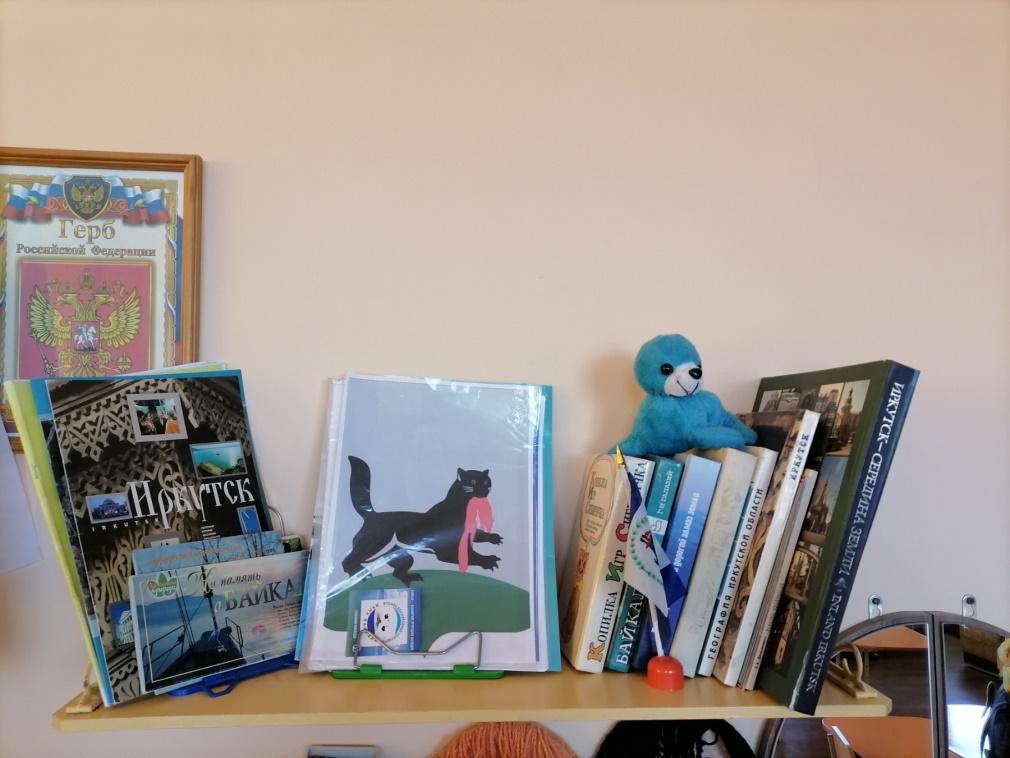 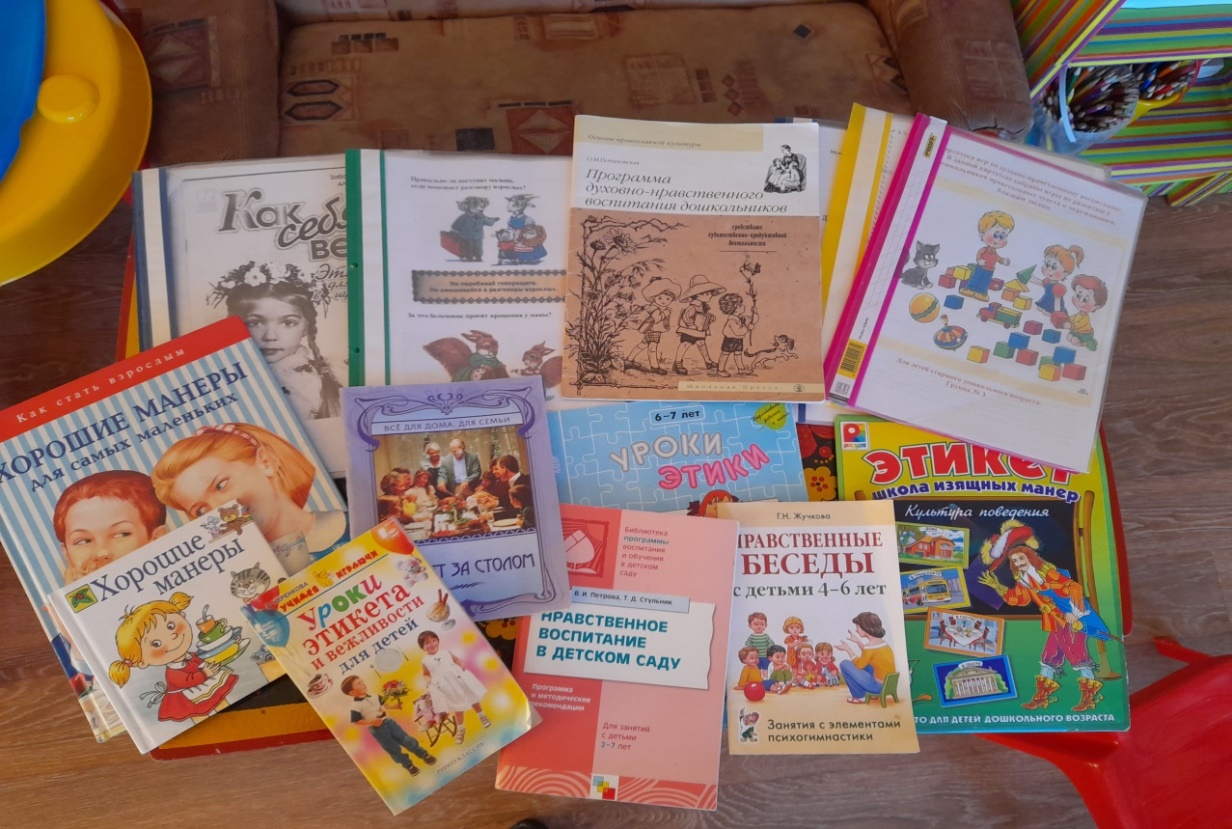 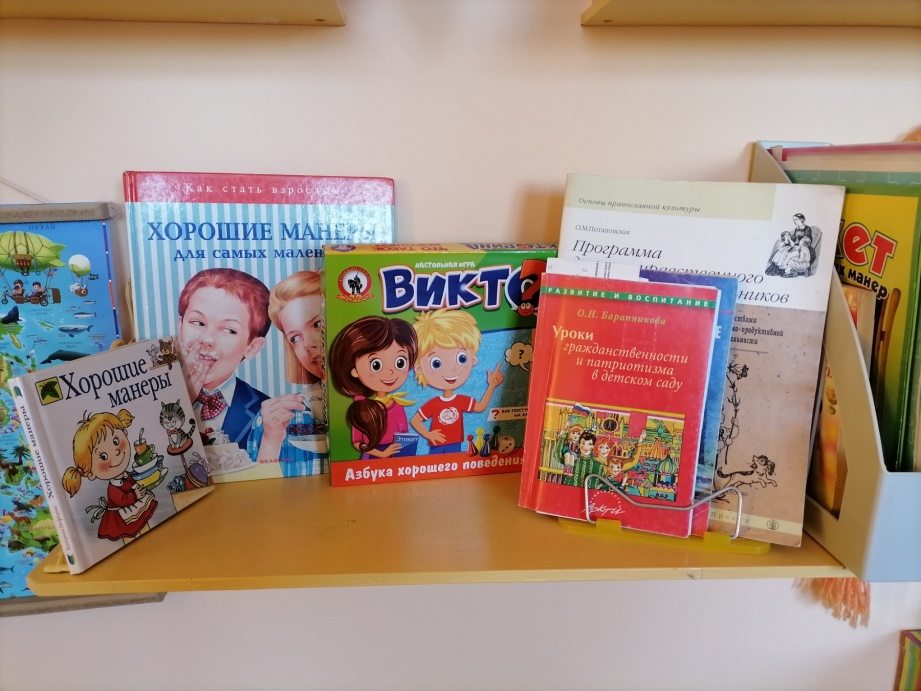 3.Инсценировки сказок.
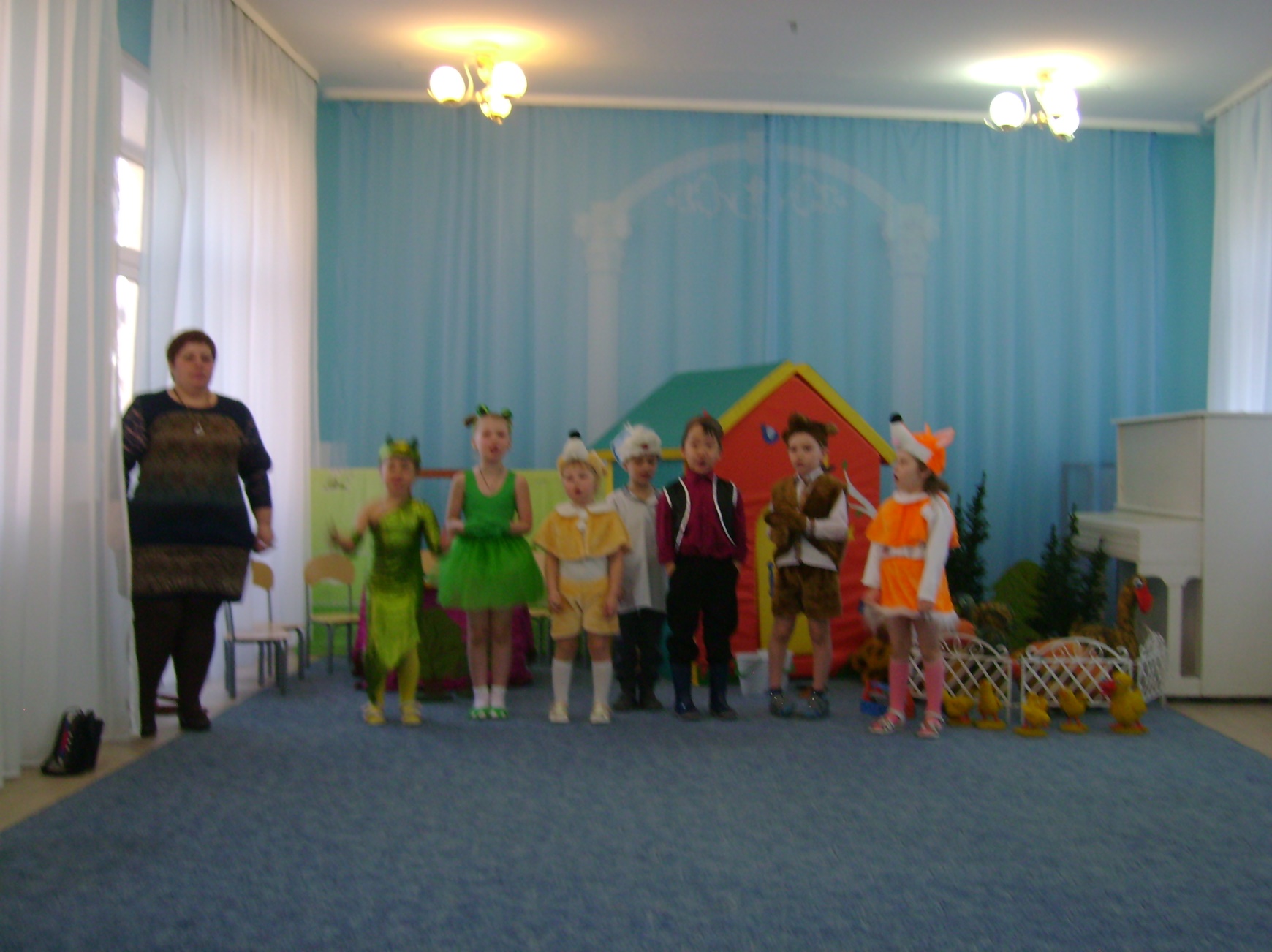 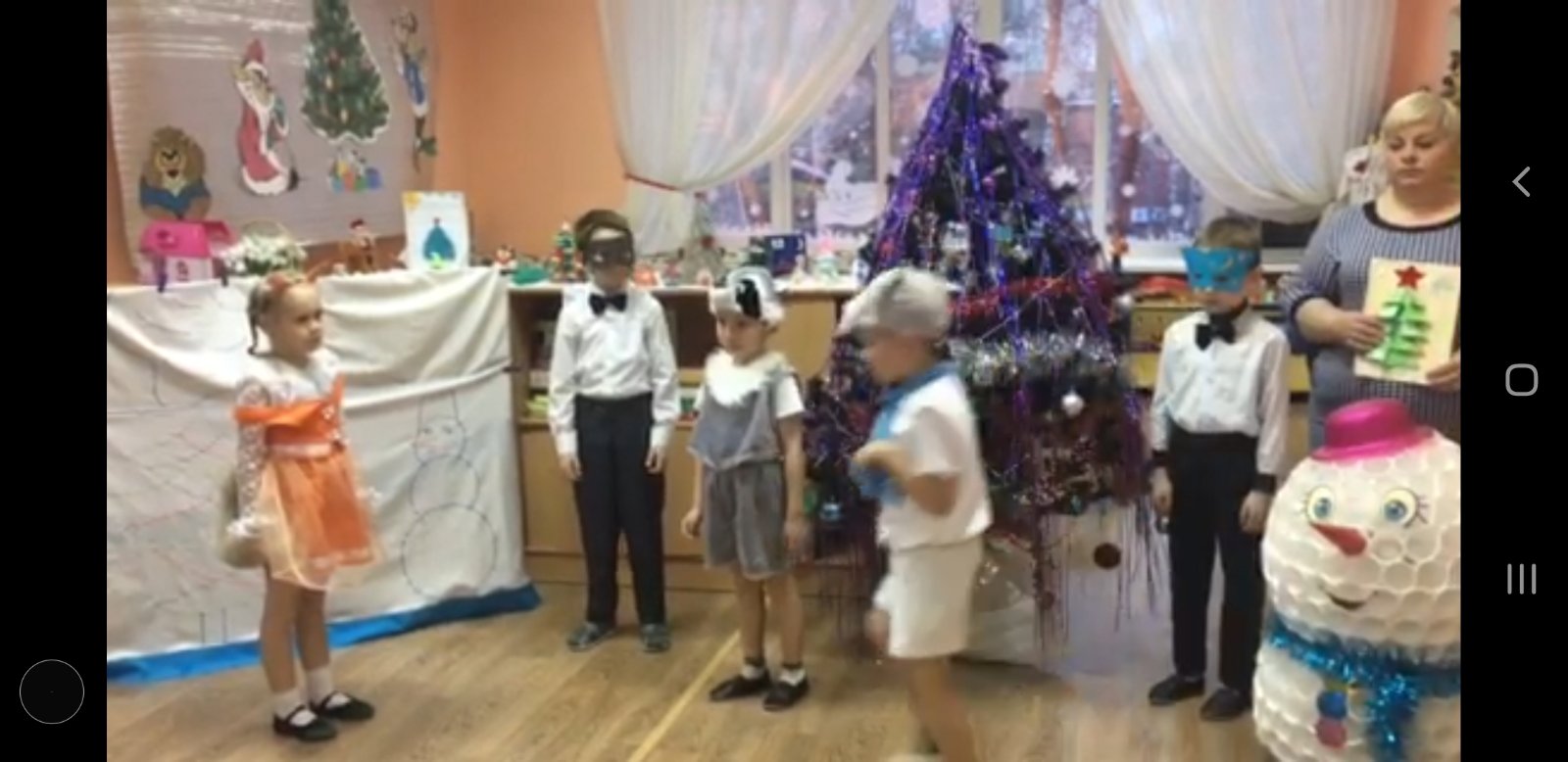 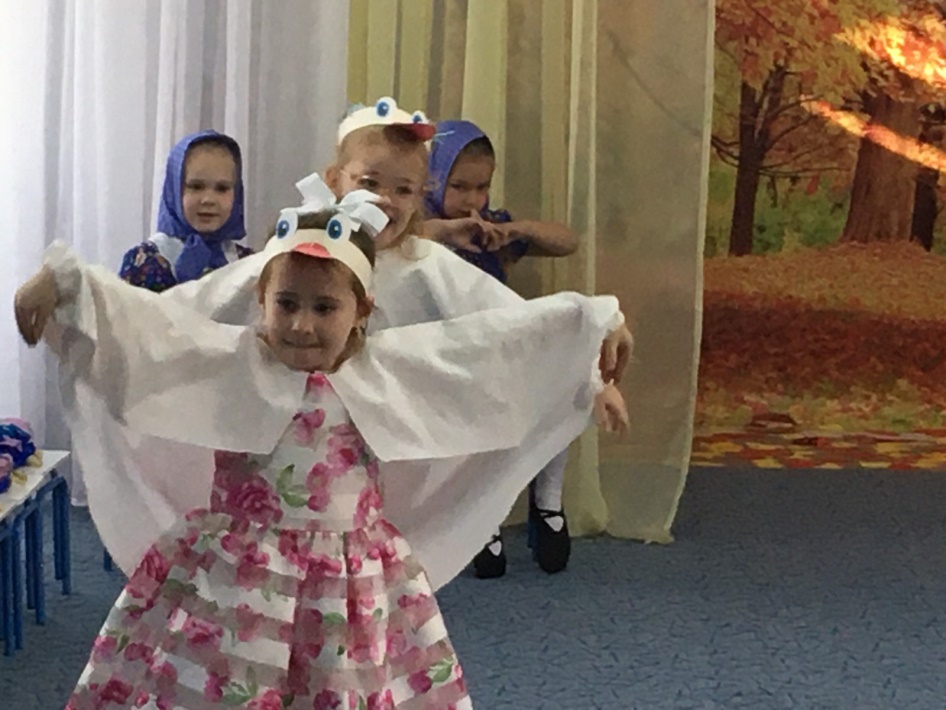 4.Проведение НОД и  продуктивная деятельность.
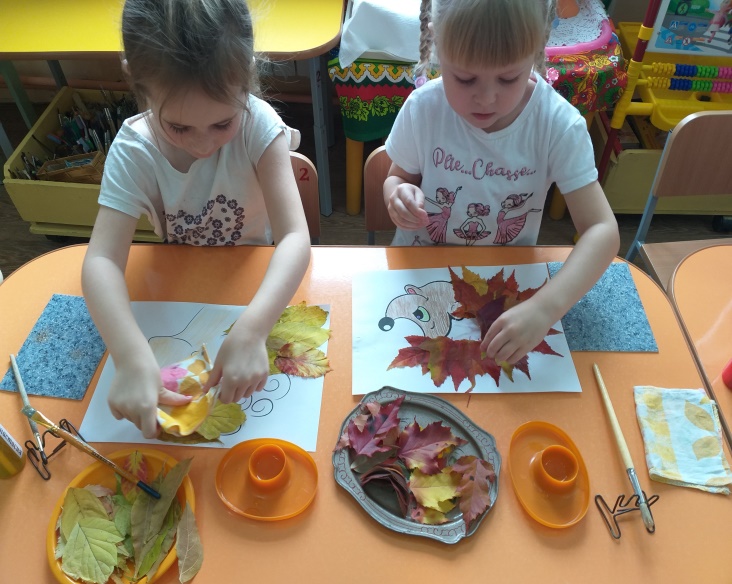 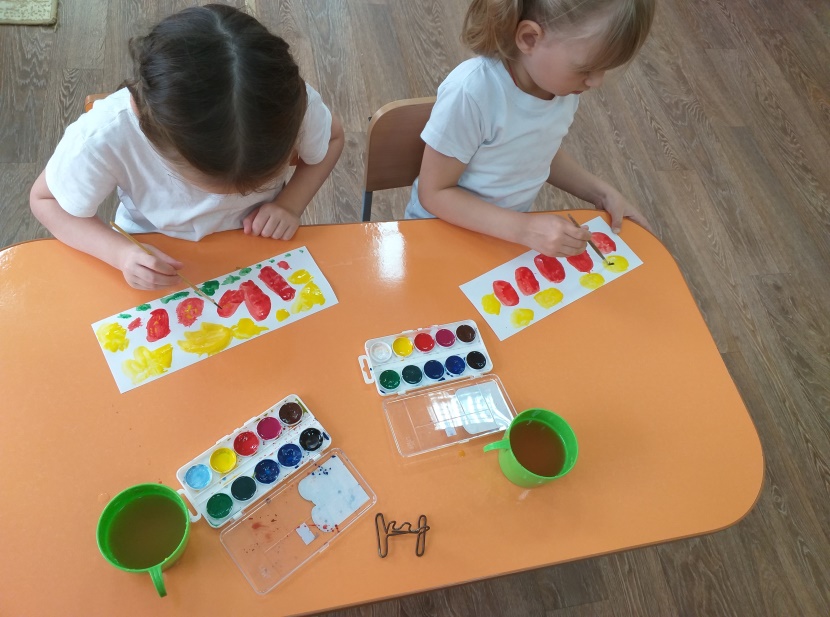 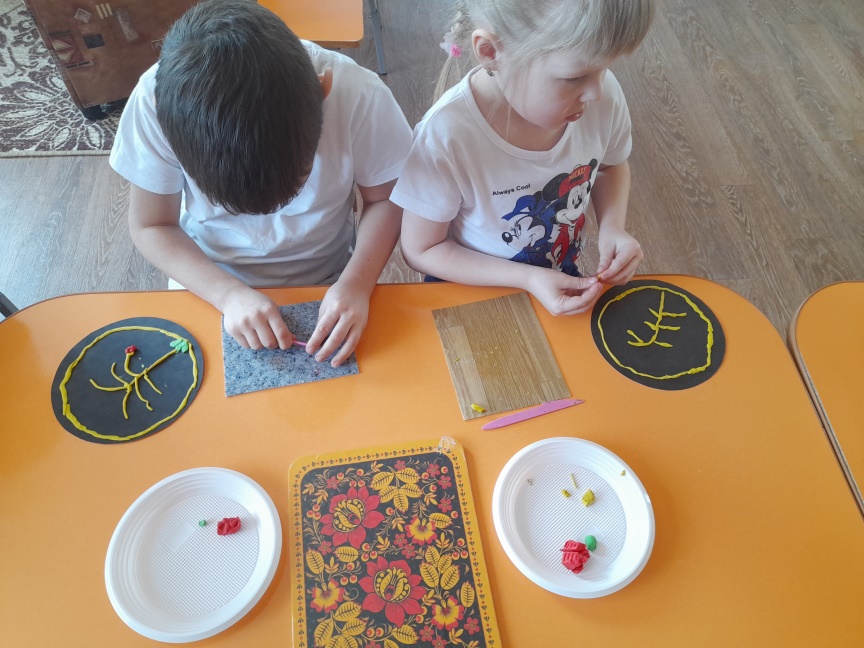 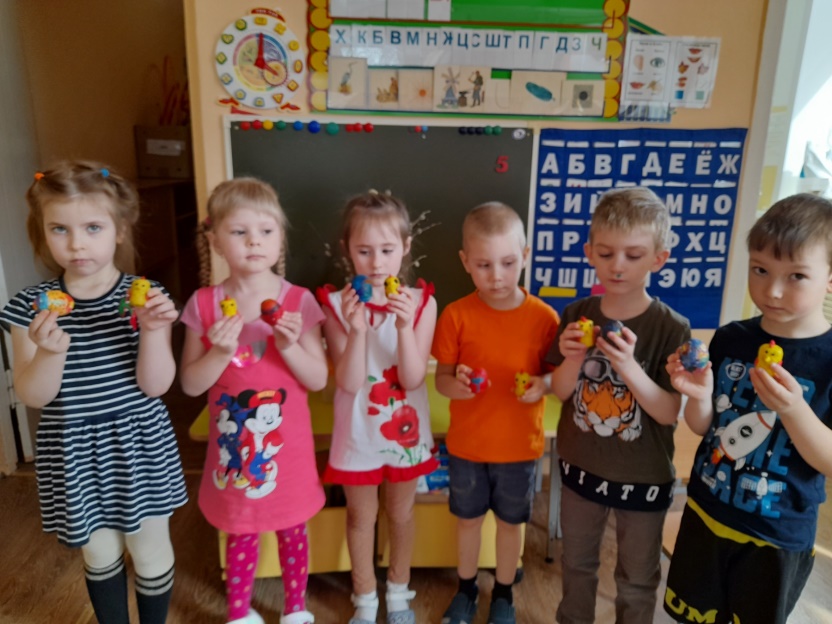 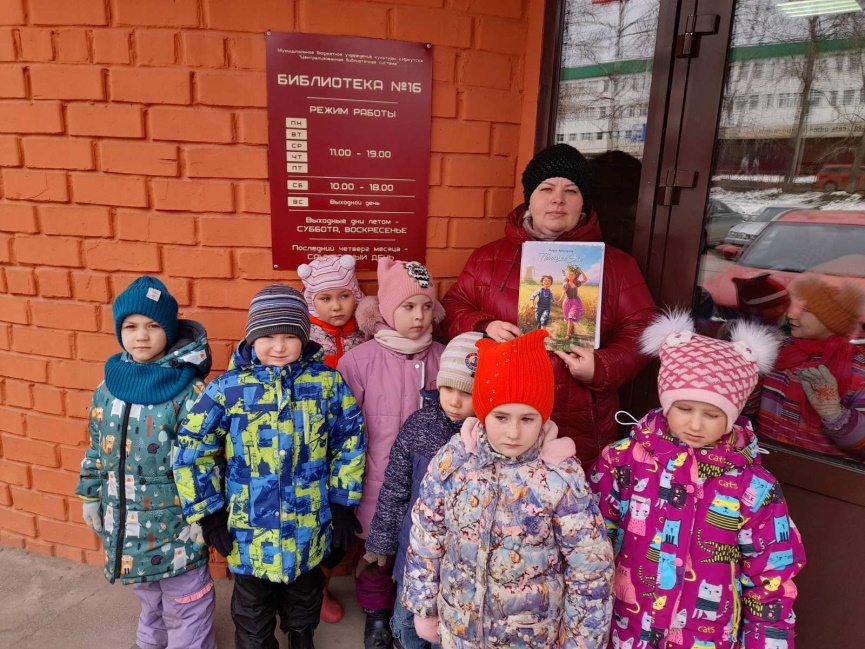 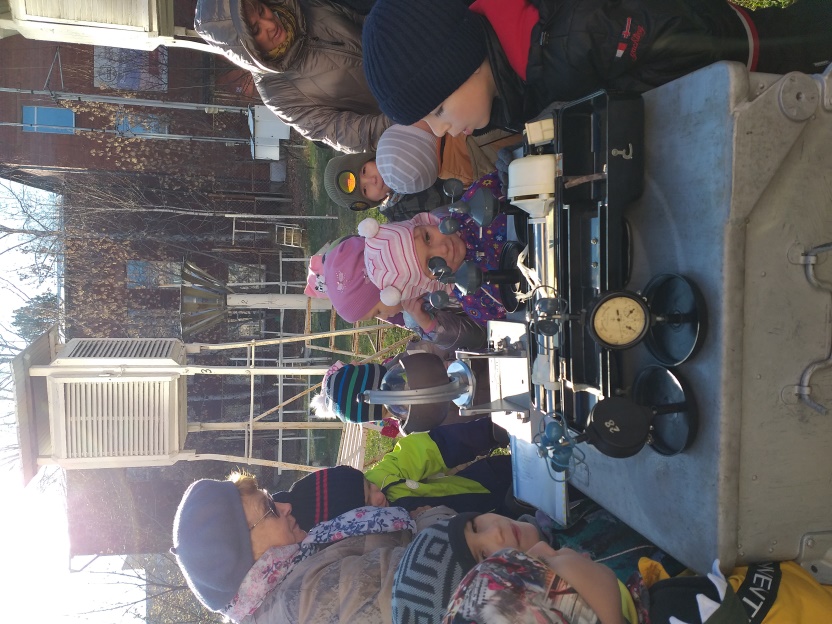 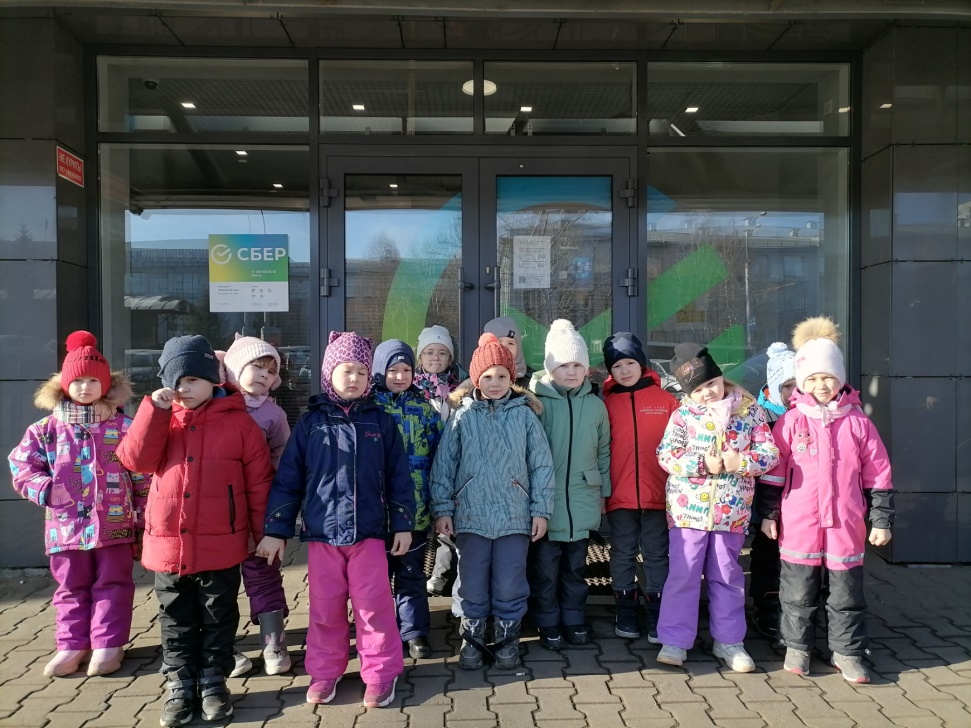 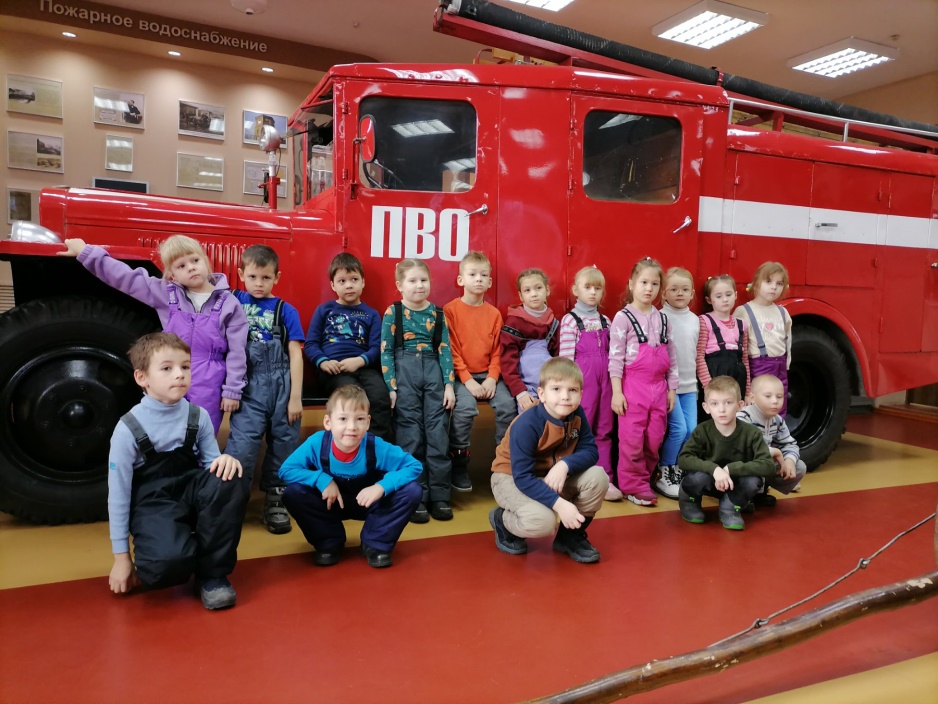 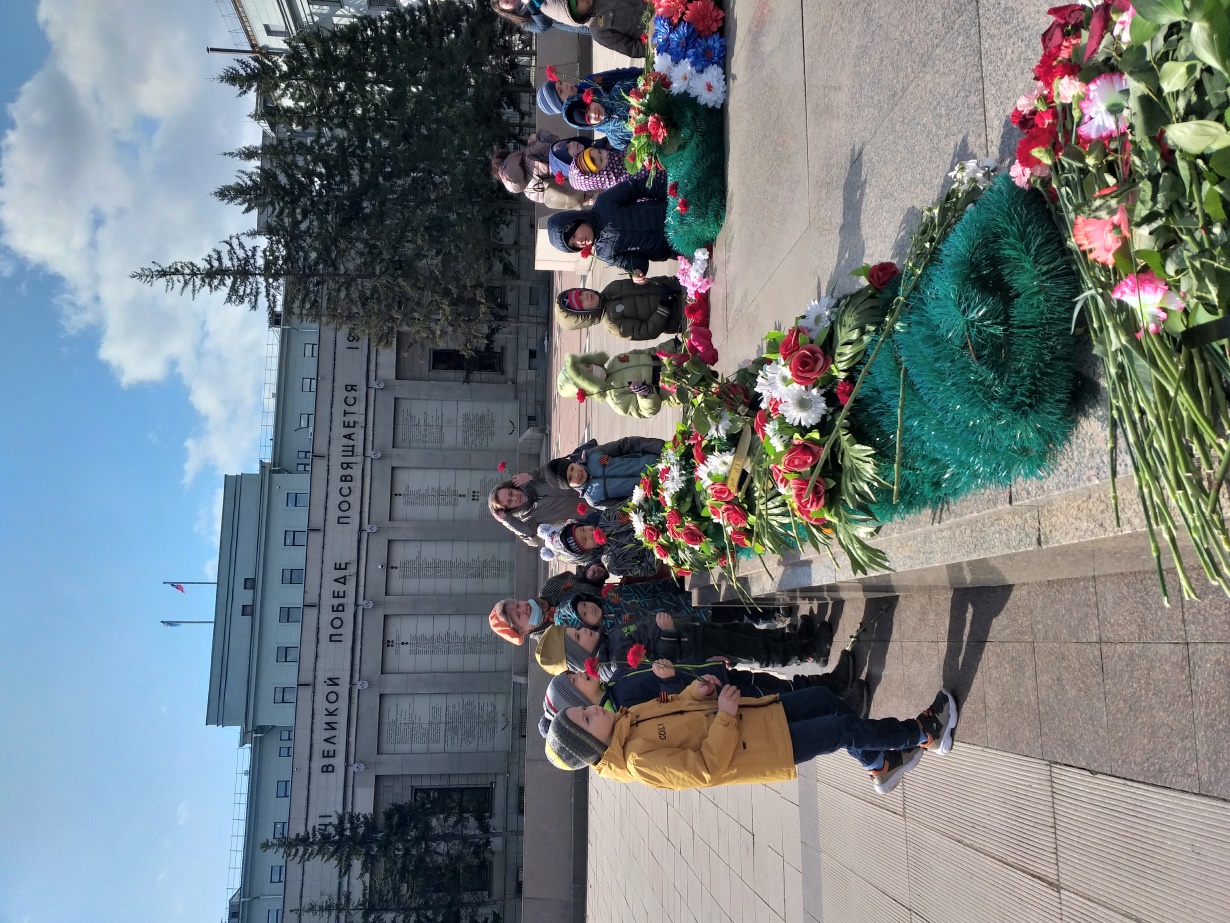 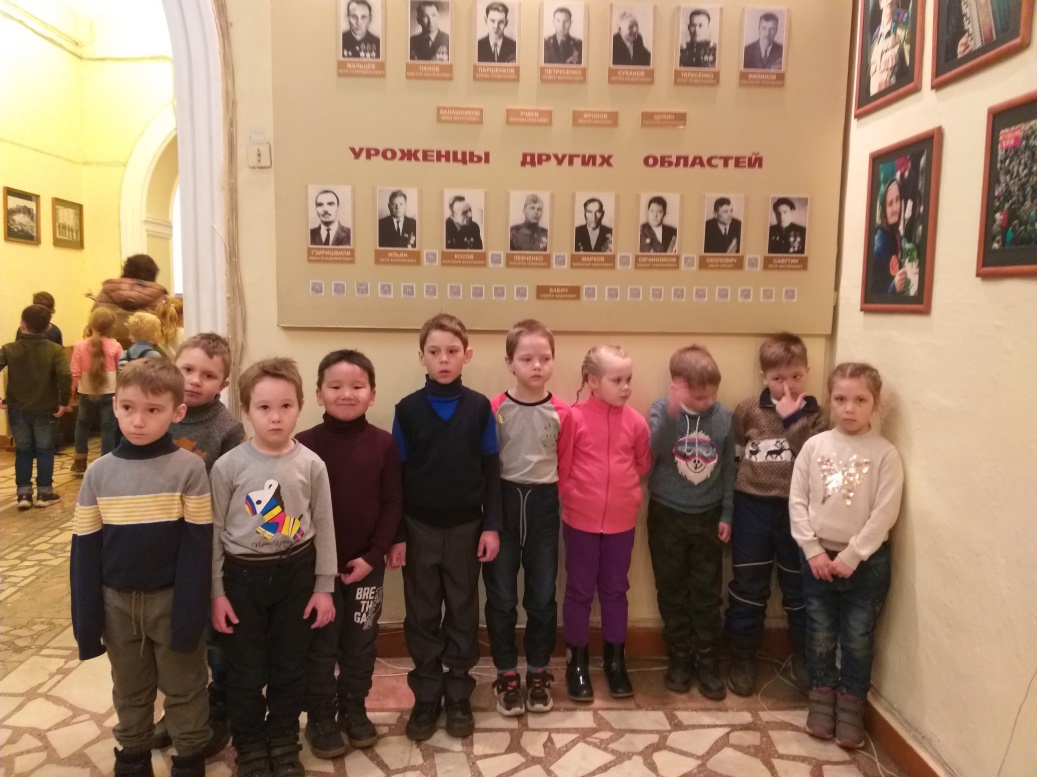 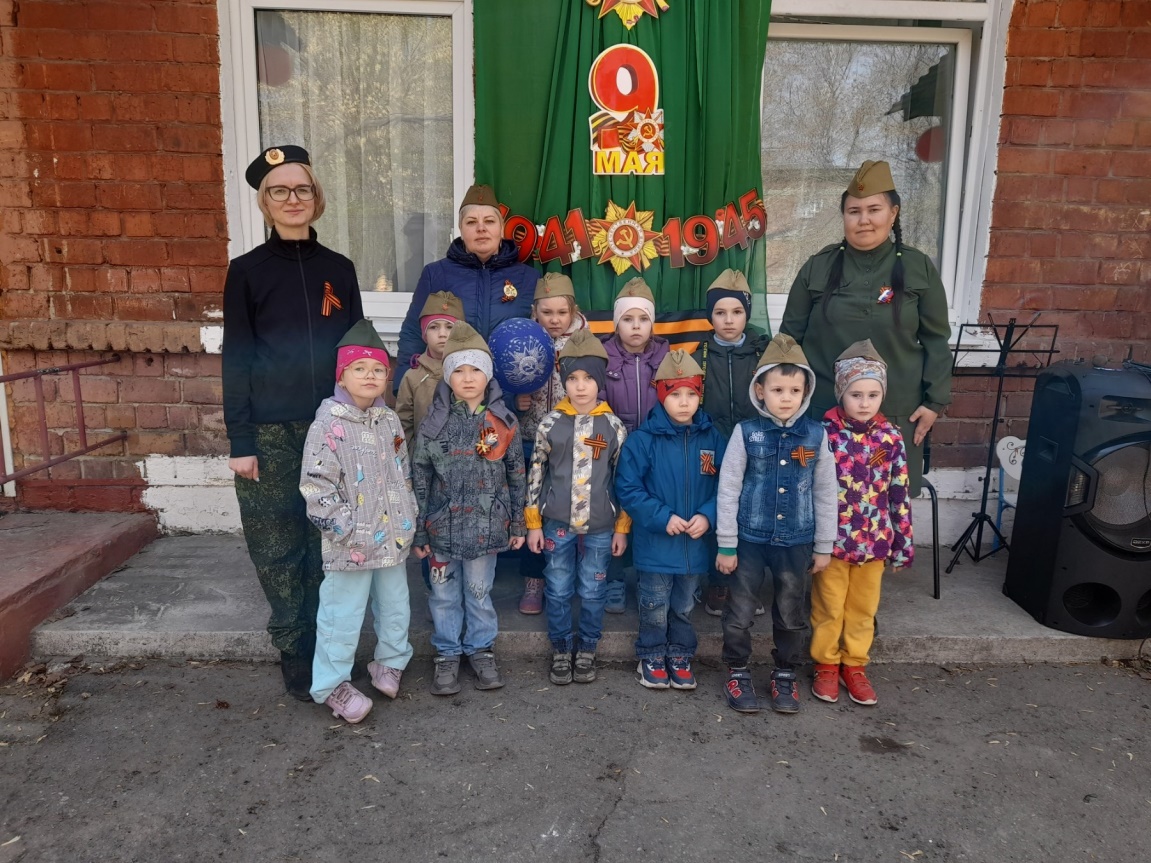 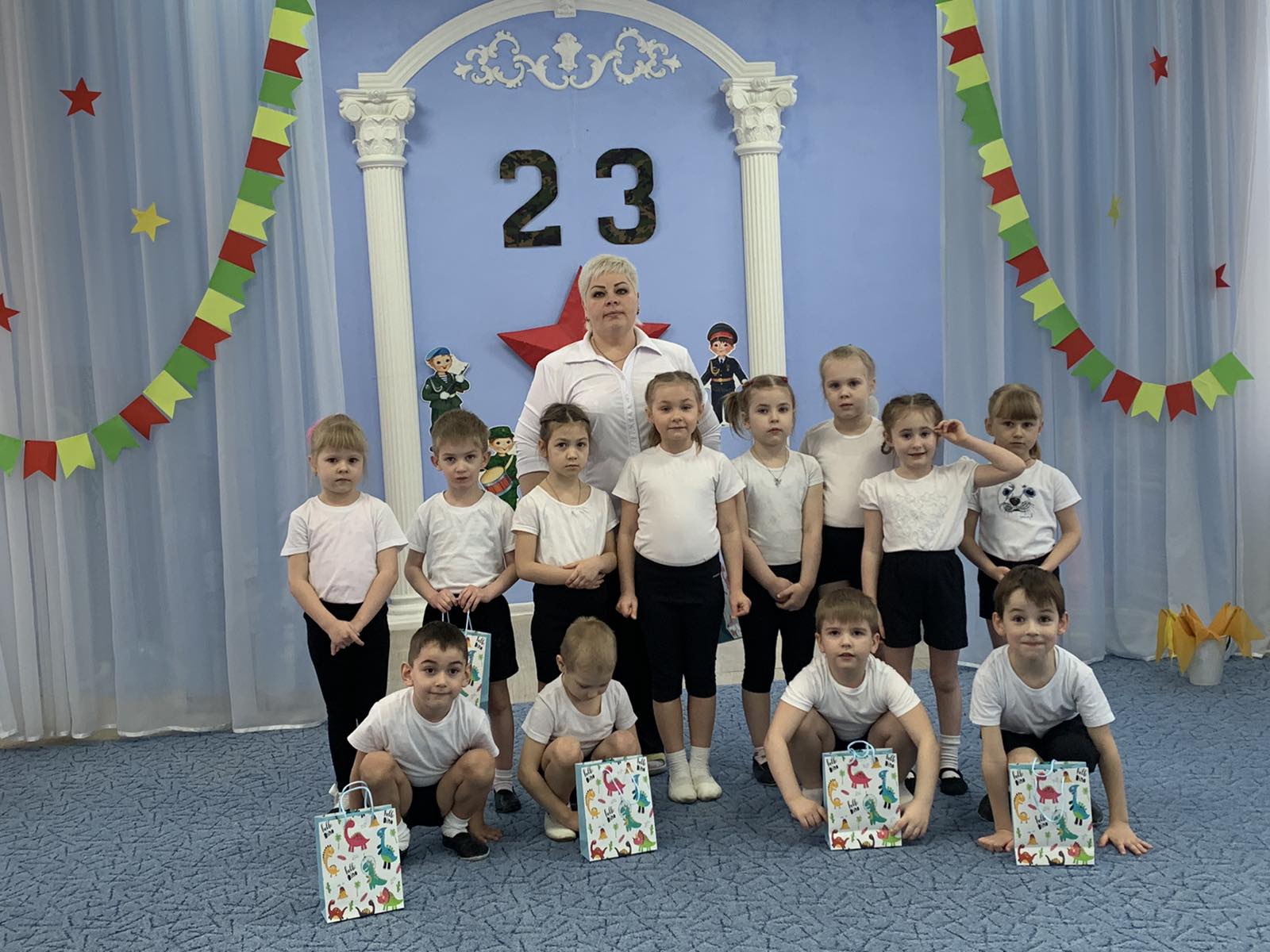 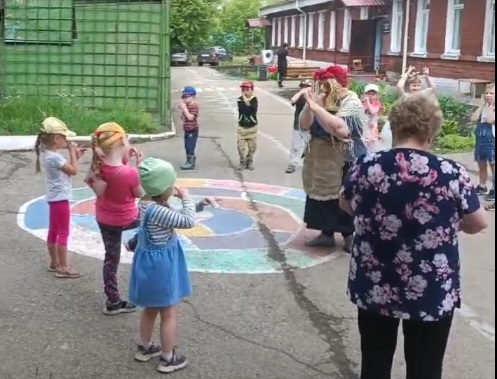 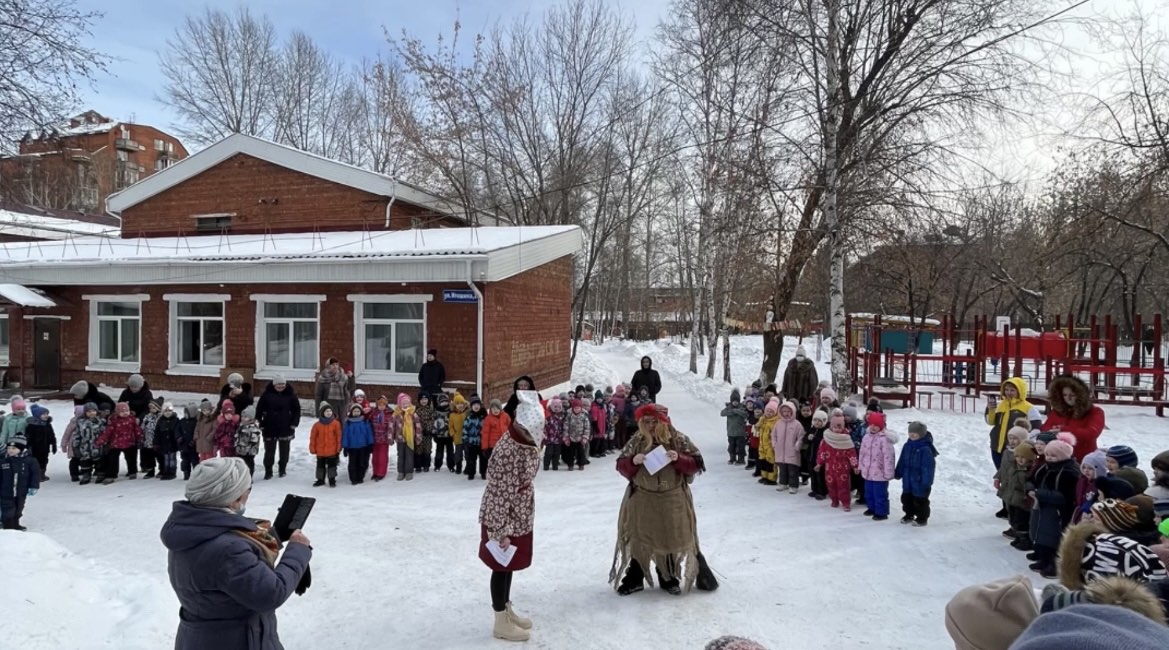 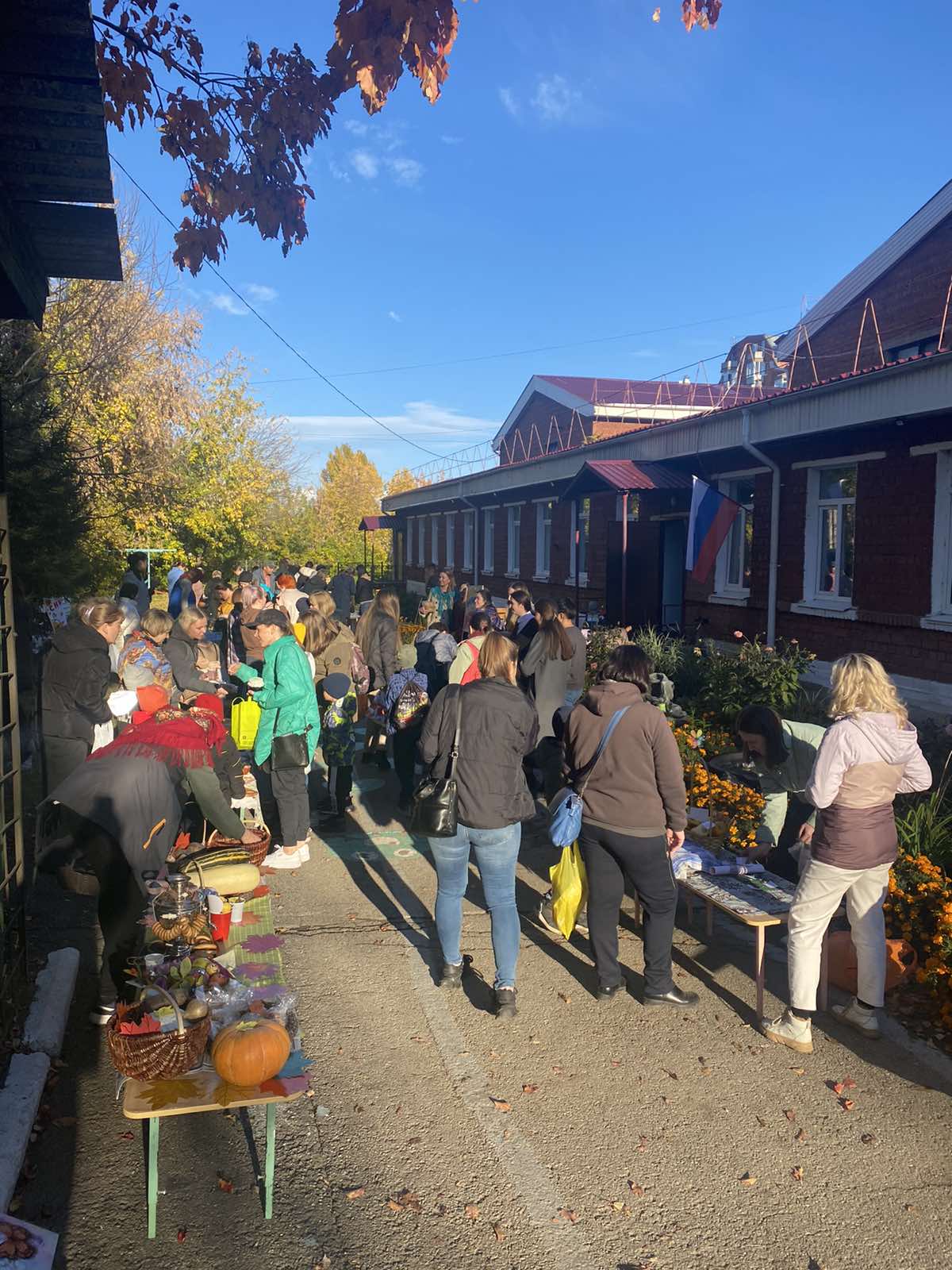 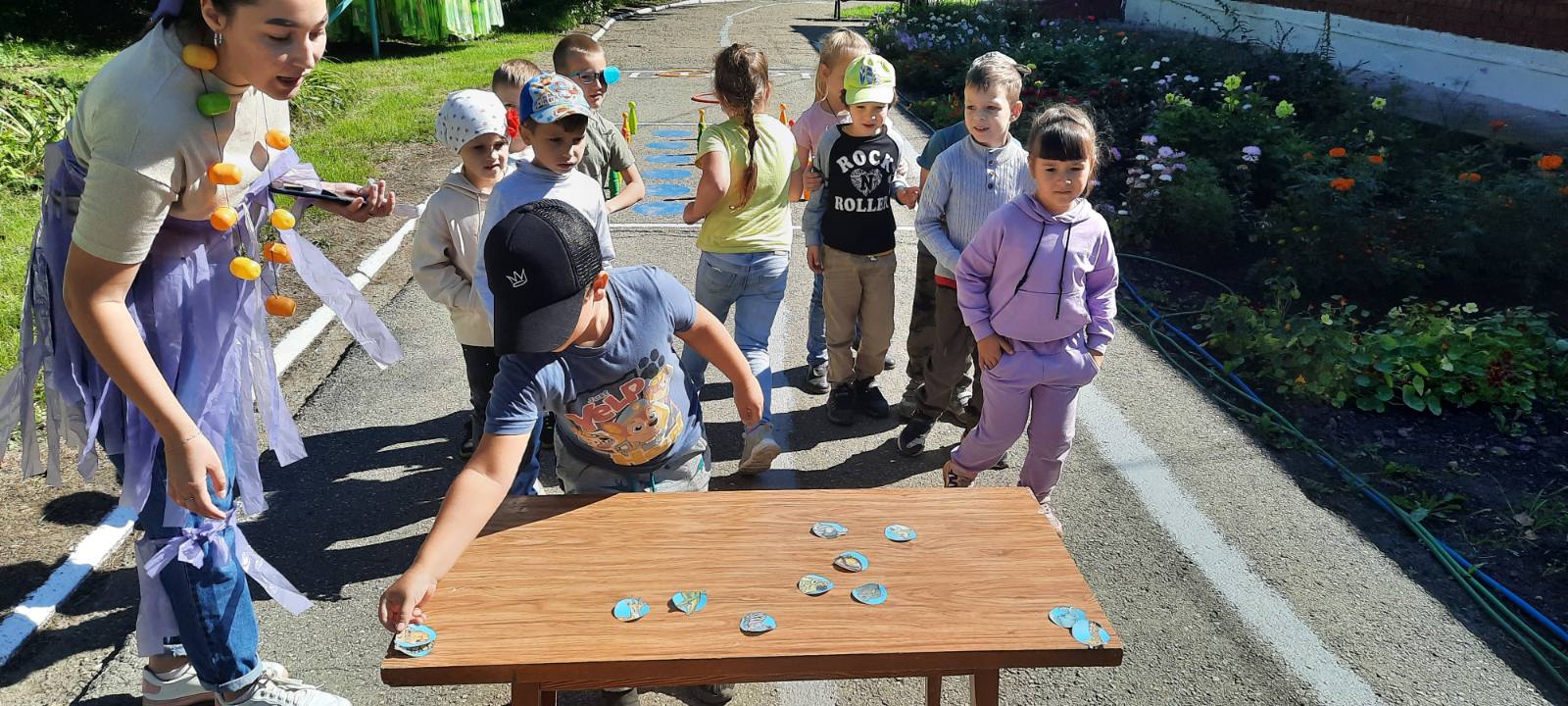 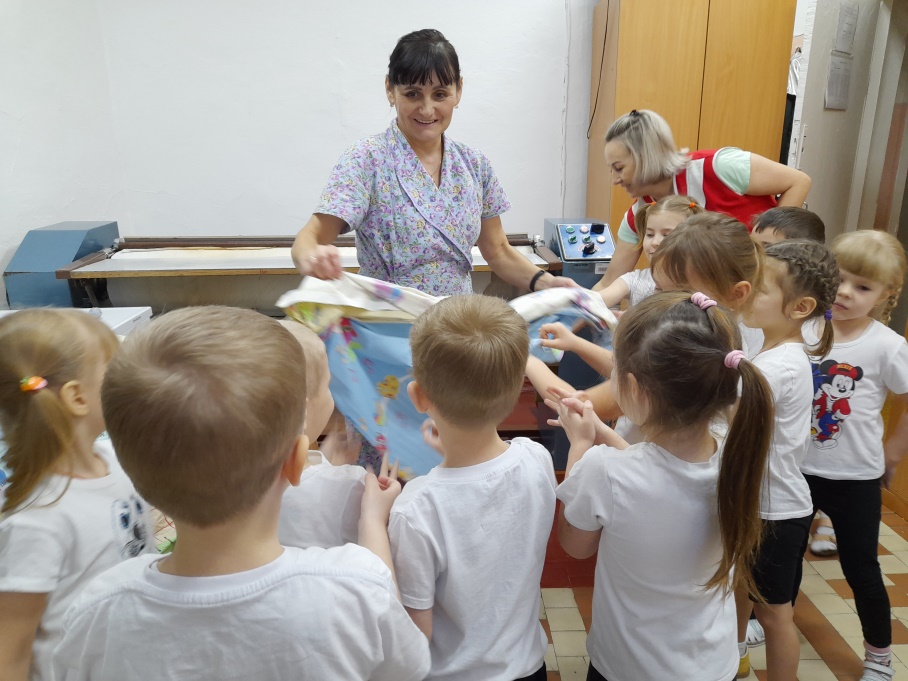 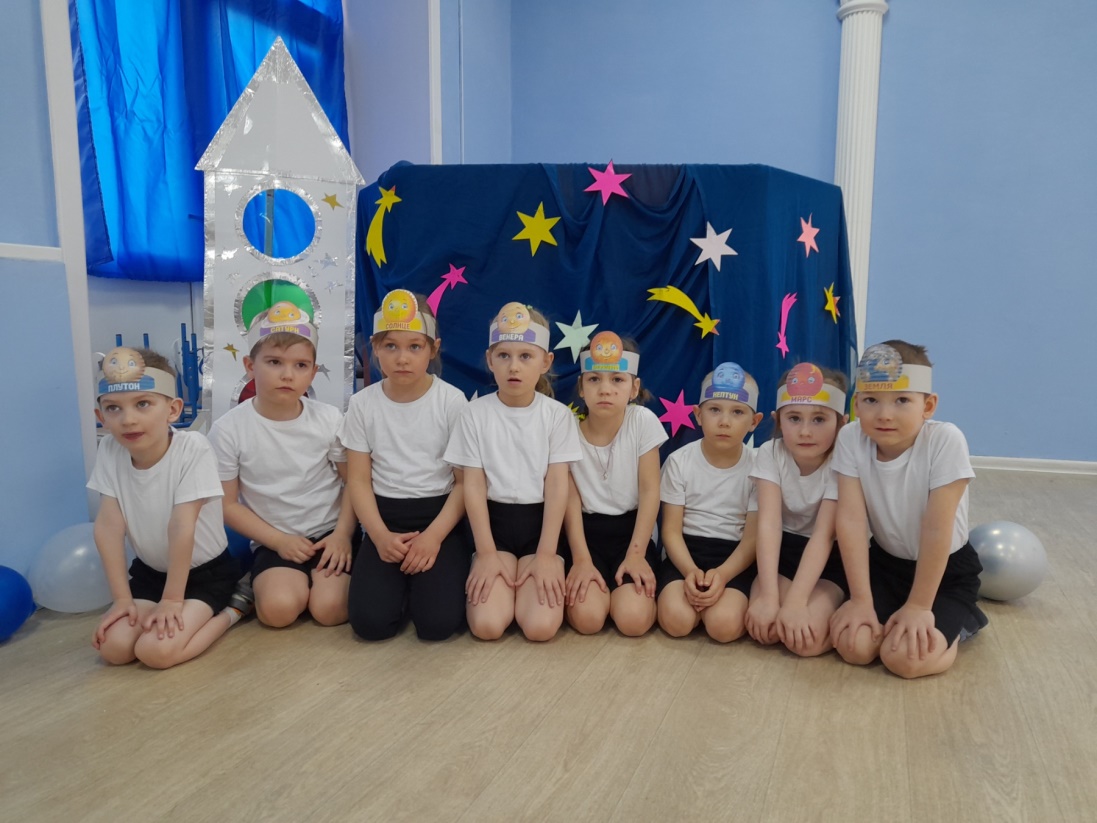 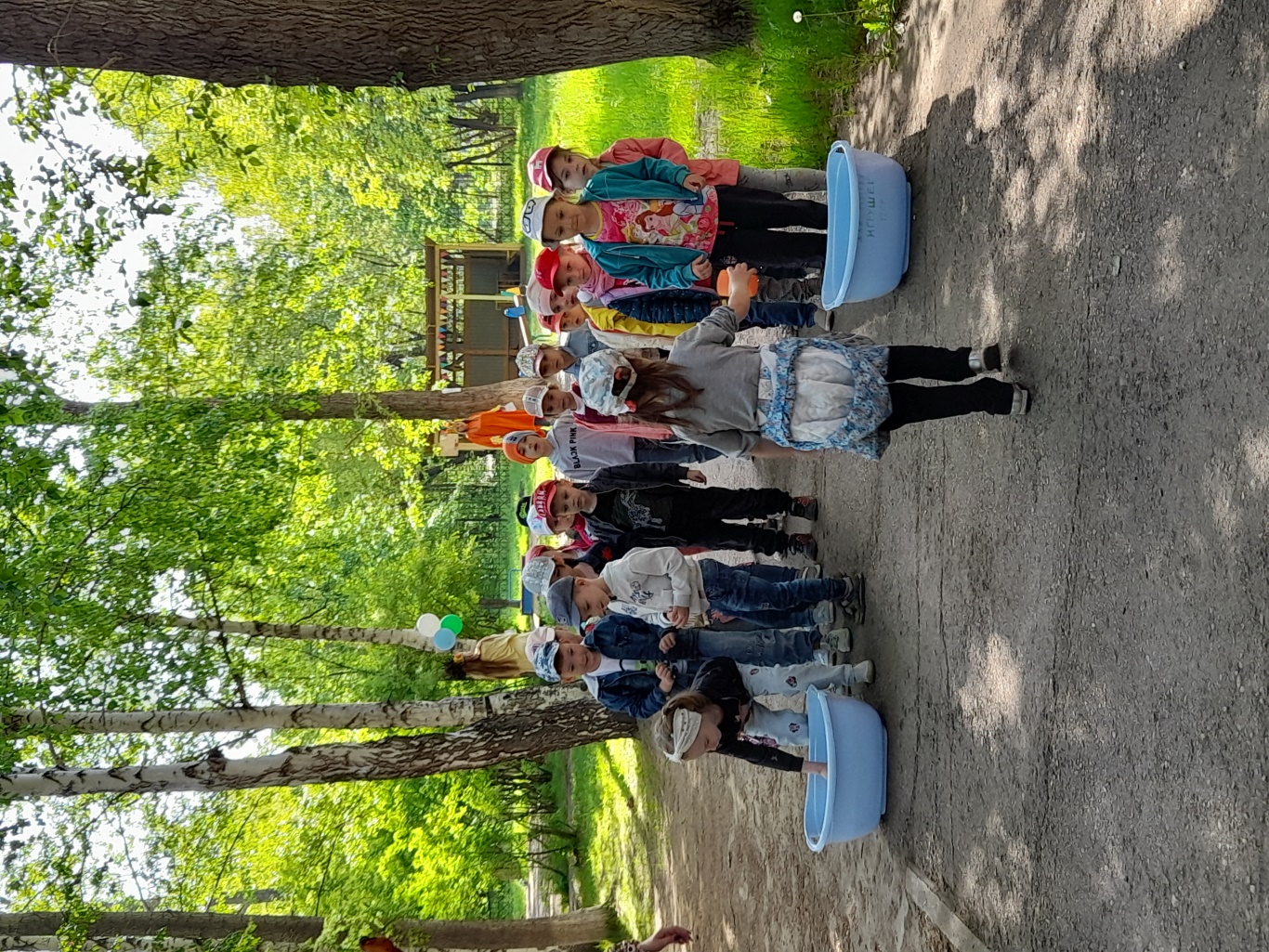 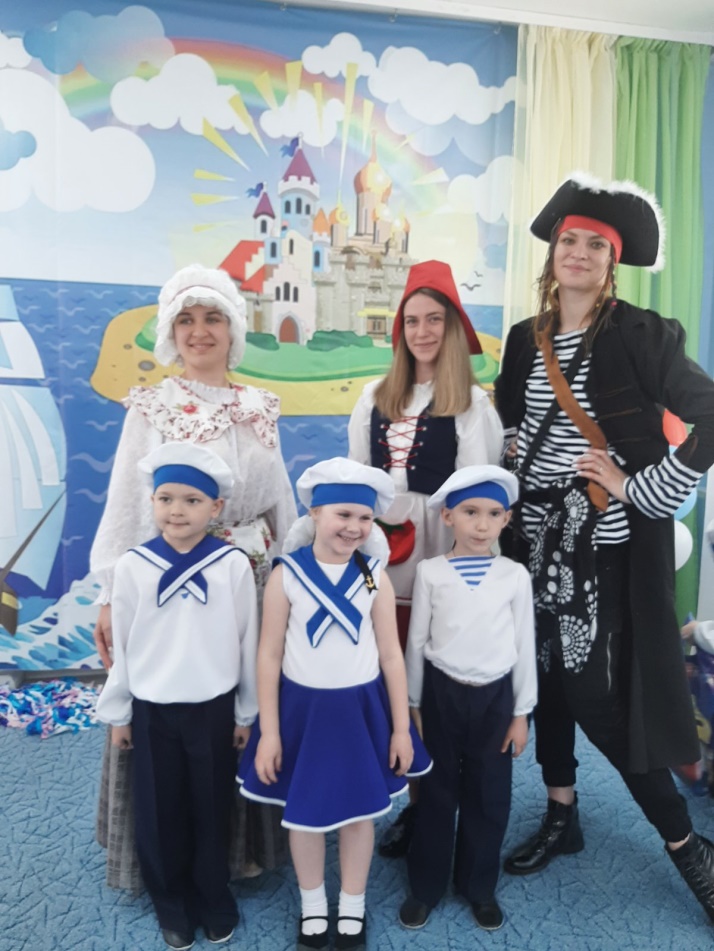 5. Трудовые поручения в группе и на участке детского сада.
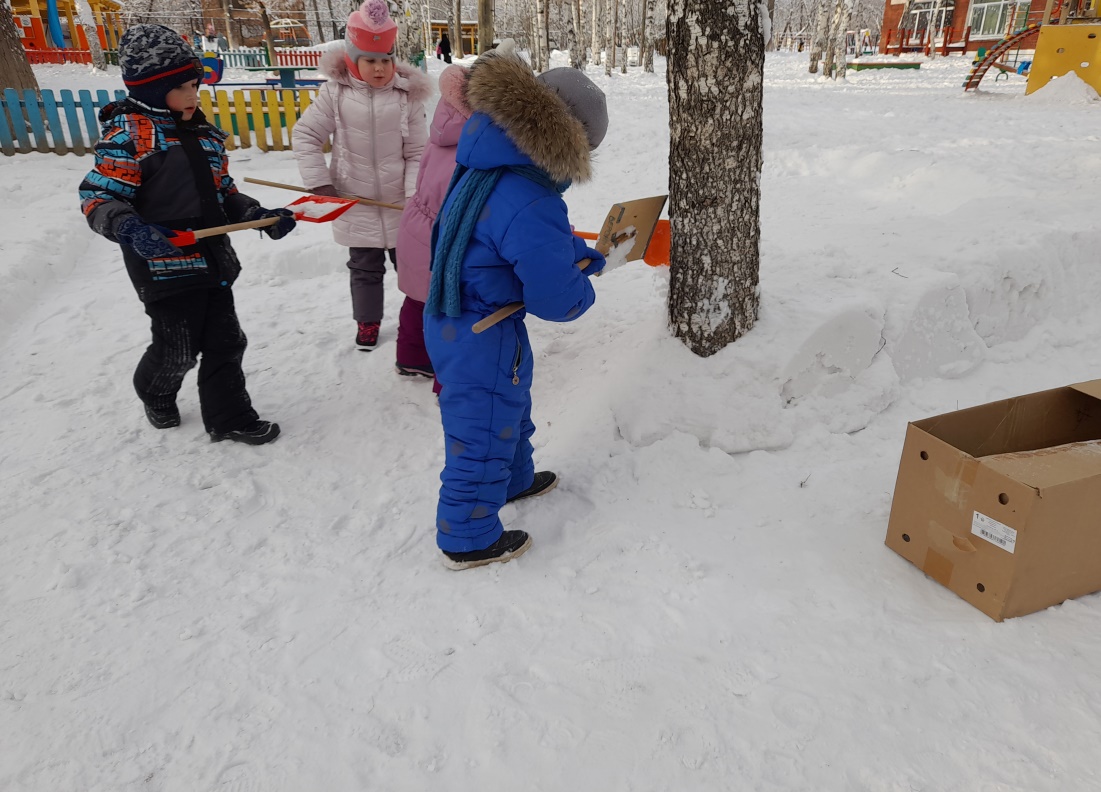 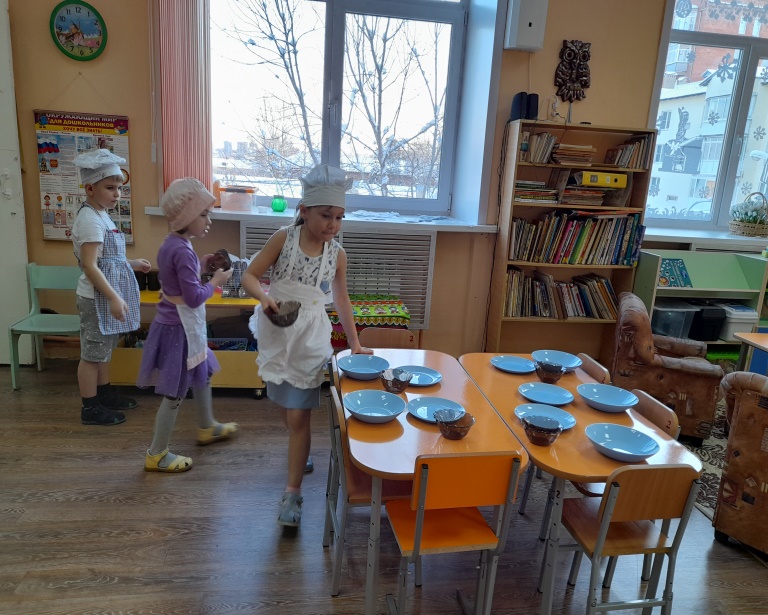 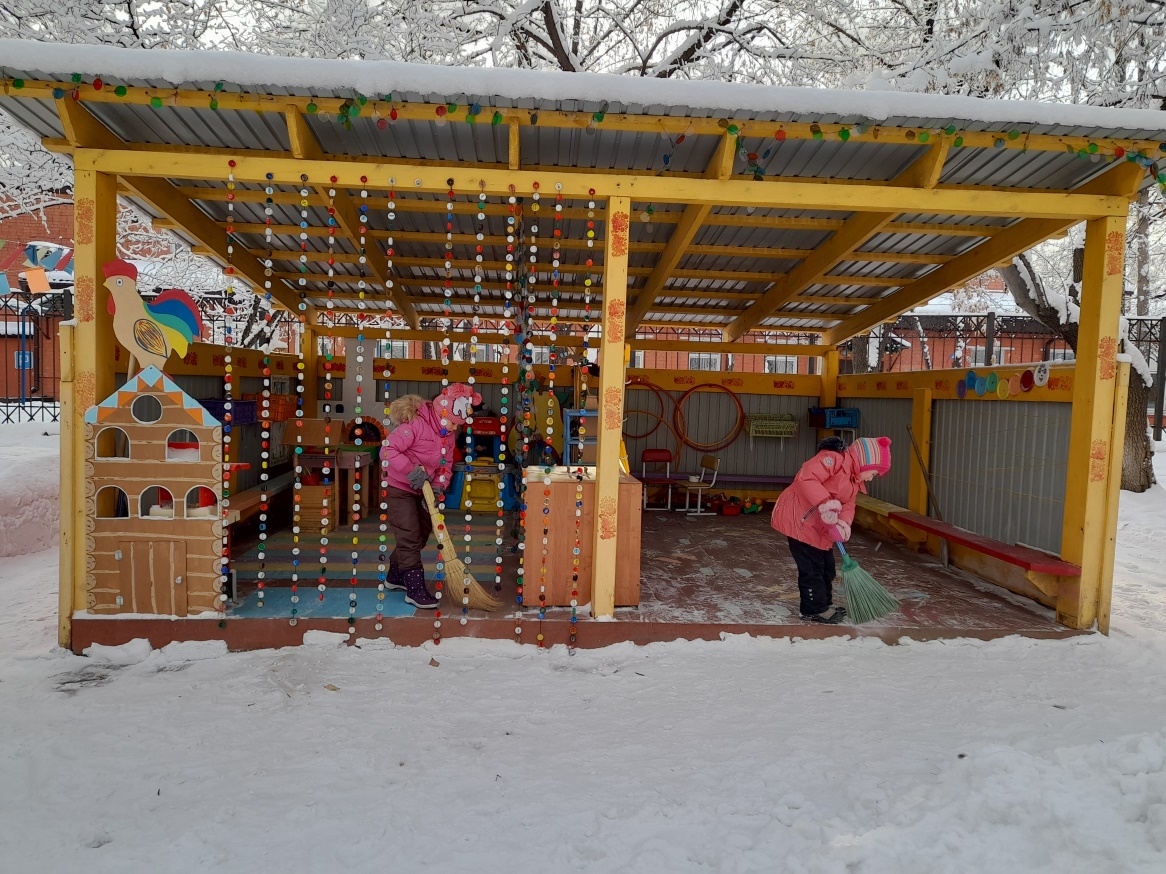 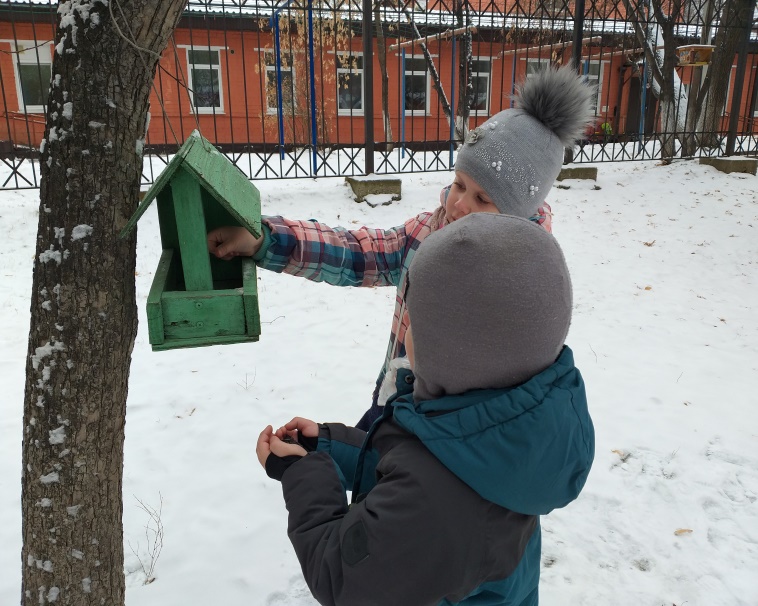 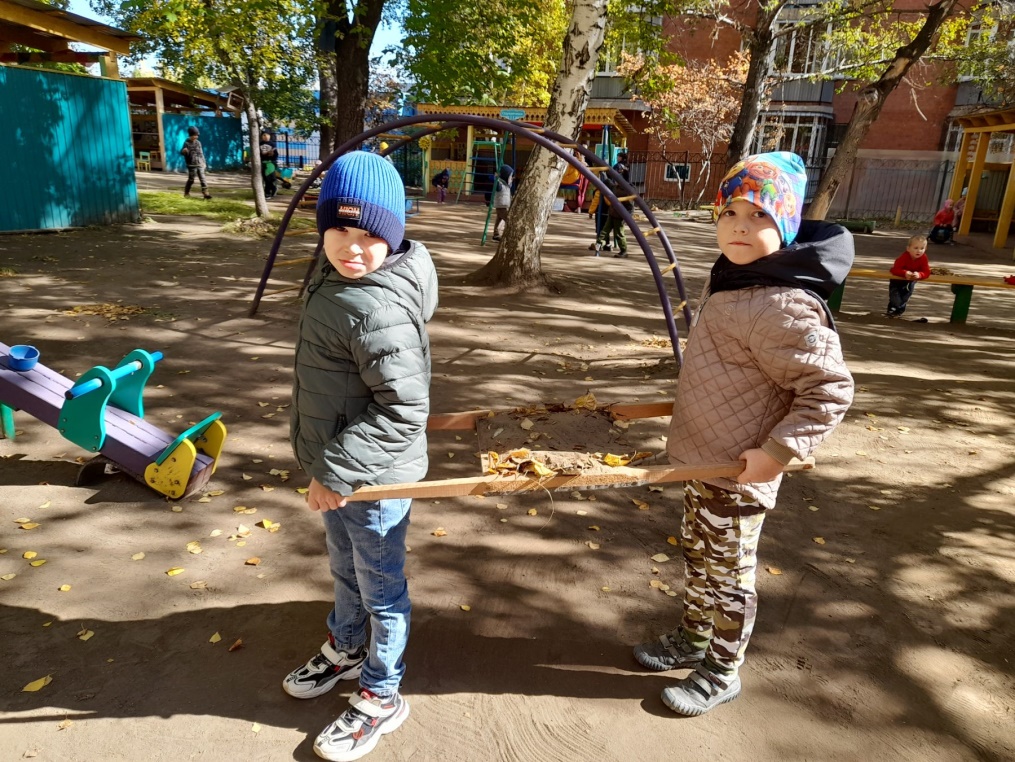 РАБОТА С РОДИТЕЛЯМИ:
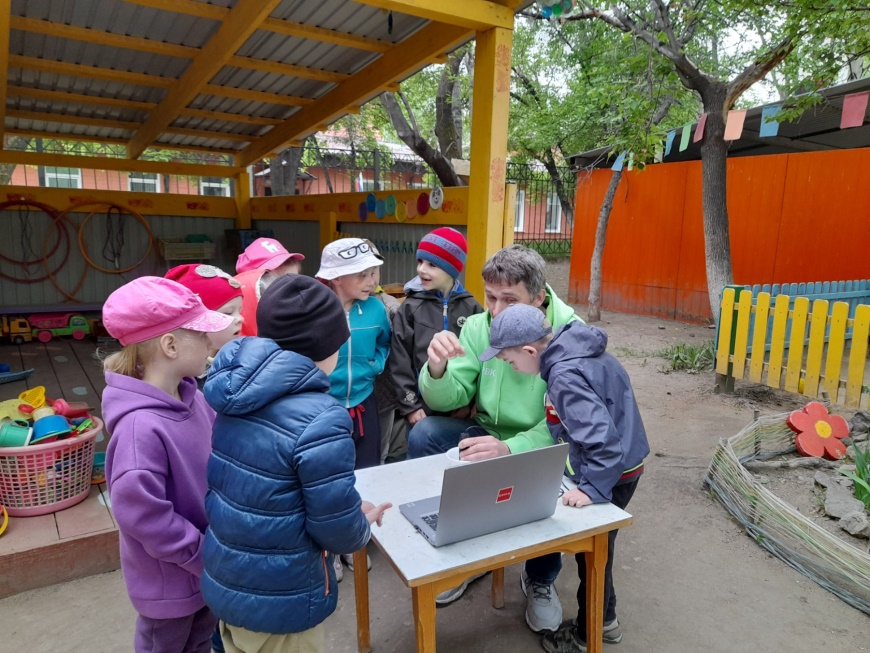 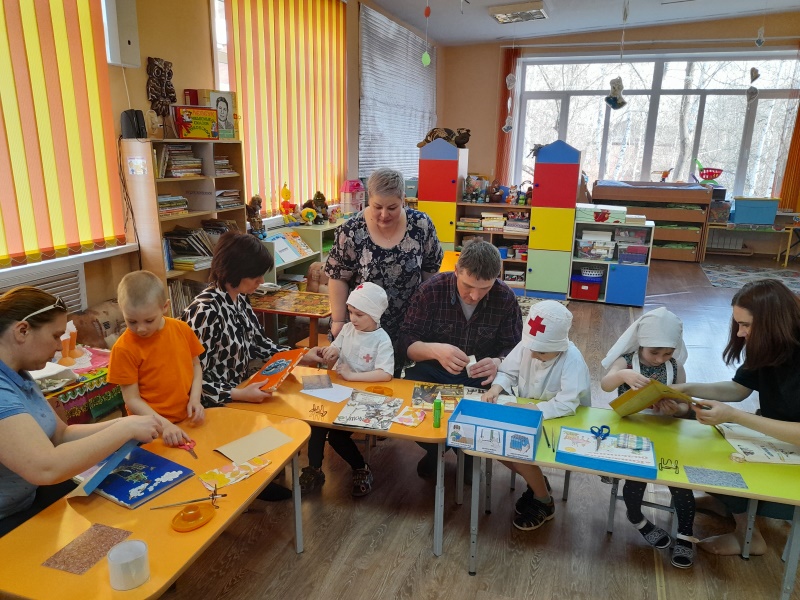 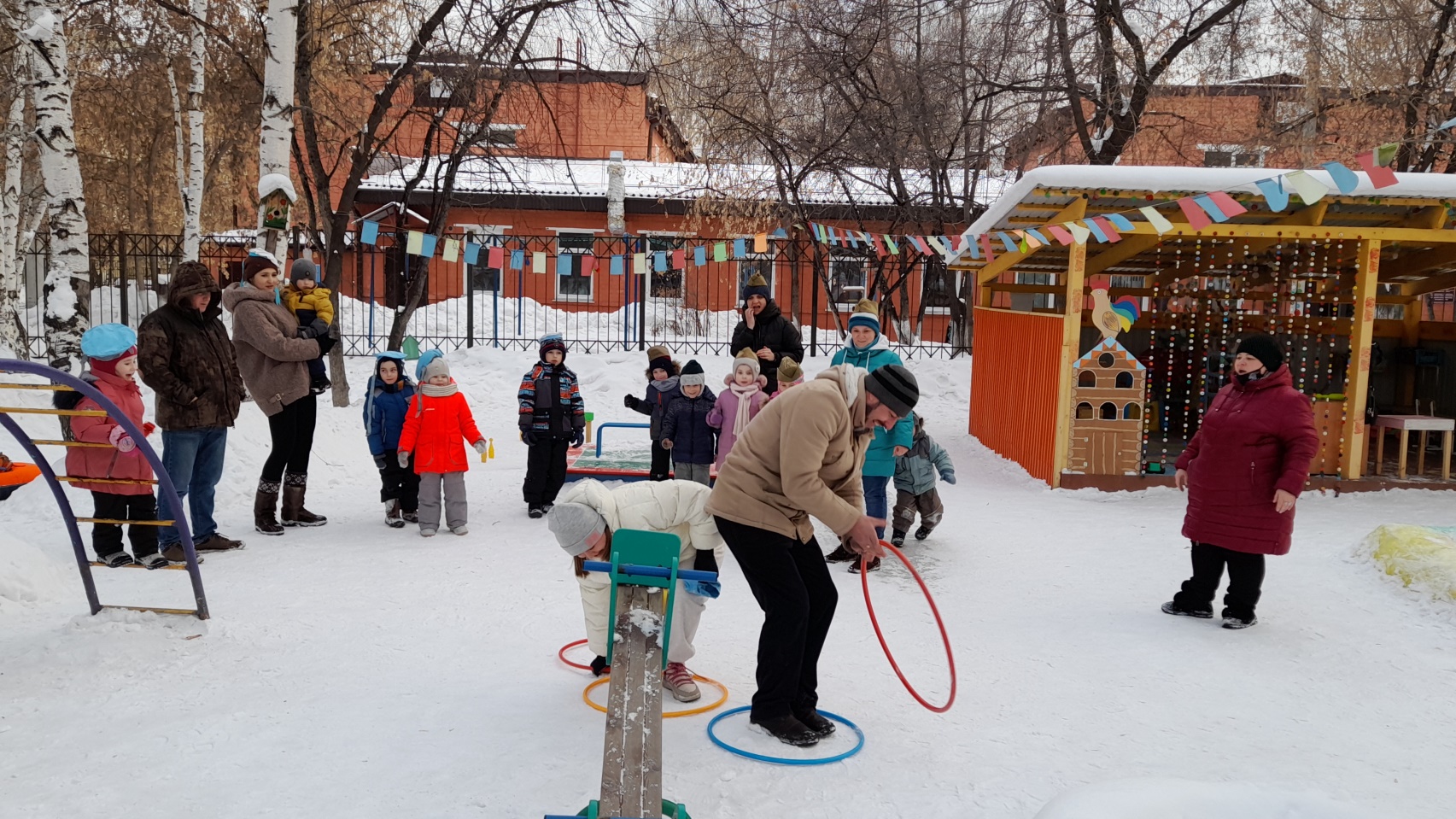 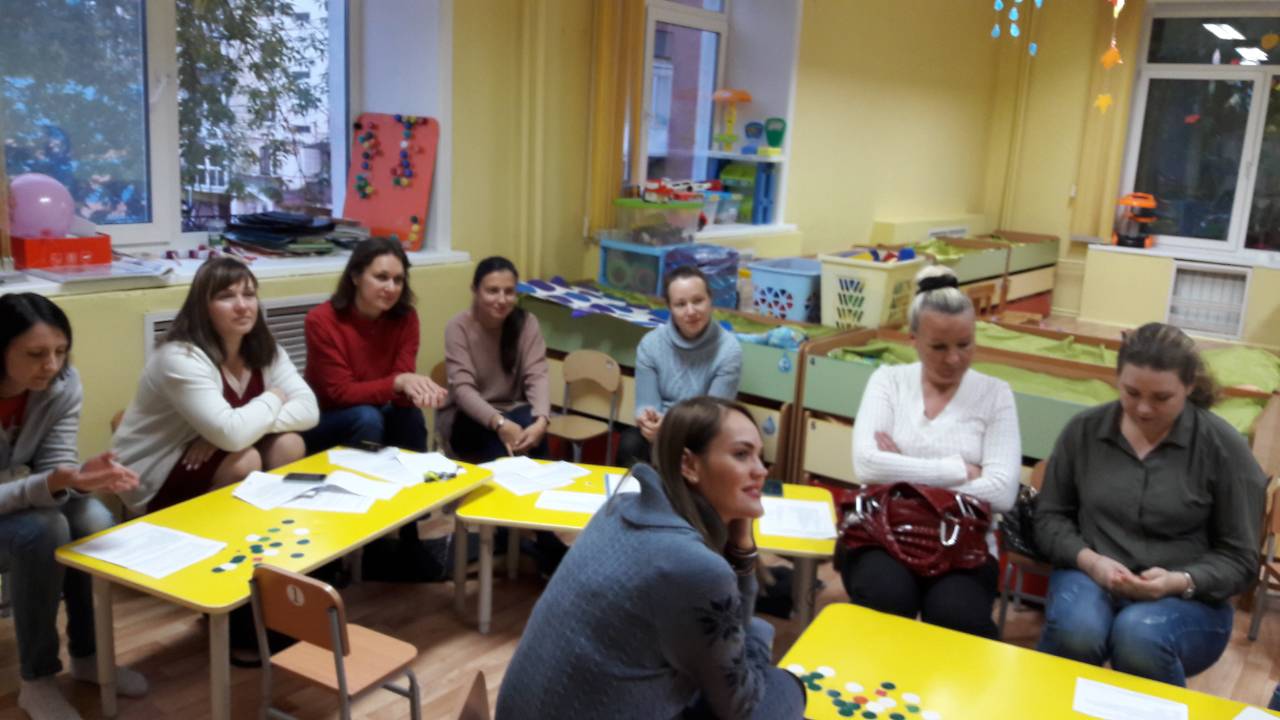 «Доброе дело совершается всегда с усилием, но когда усилие повторено несколько раз, тоже дело становится привычкой»  
Л.Н. Толстой
СПАСИБО ЗА ВНИМАНИЕ!